移
动
互
代
时
联
知识的获取与传播
CONTENTS
查找中文图书
查找其他文献
知识发现
移动图书馆
1
2
3
4
（一）查找中文图书
[Speaker Notes: 保证爱读书的人有书可读]
读    秀
www.duxiu.com
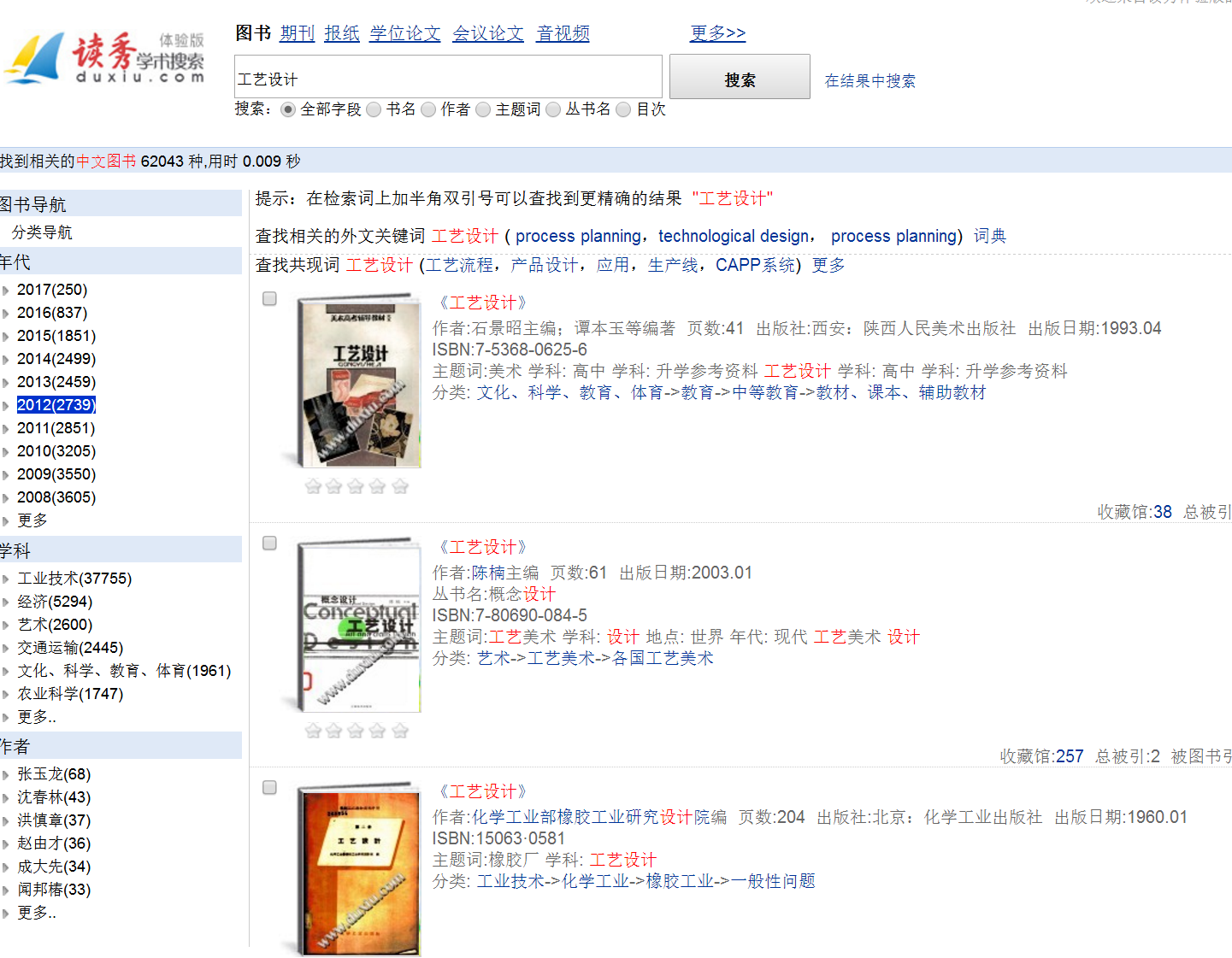 左侧聚类方便读者按照图书的年代等缩小检索范围
选择自己所需要学科的图书
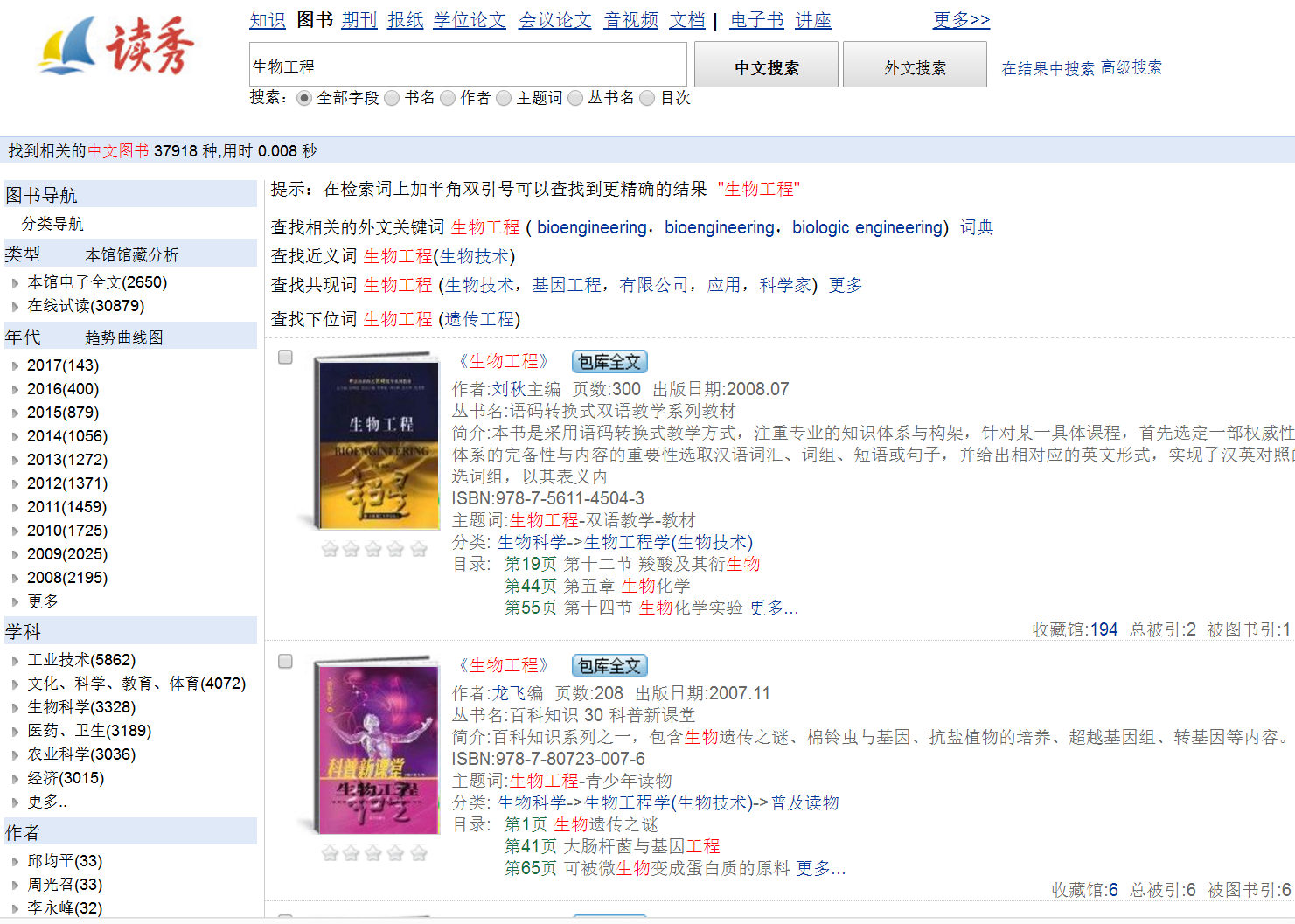 点击本馆电子图书
得到拥有电子全文的图书
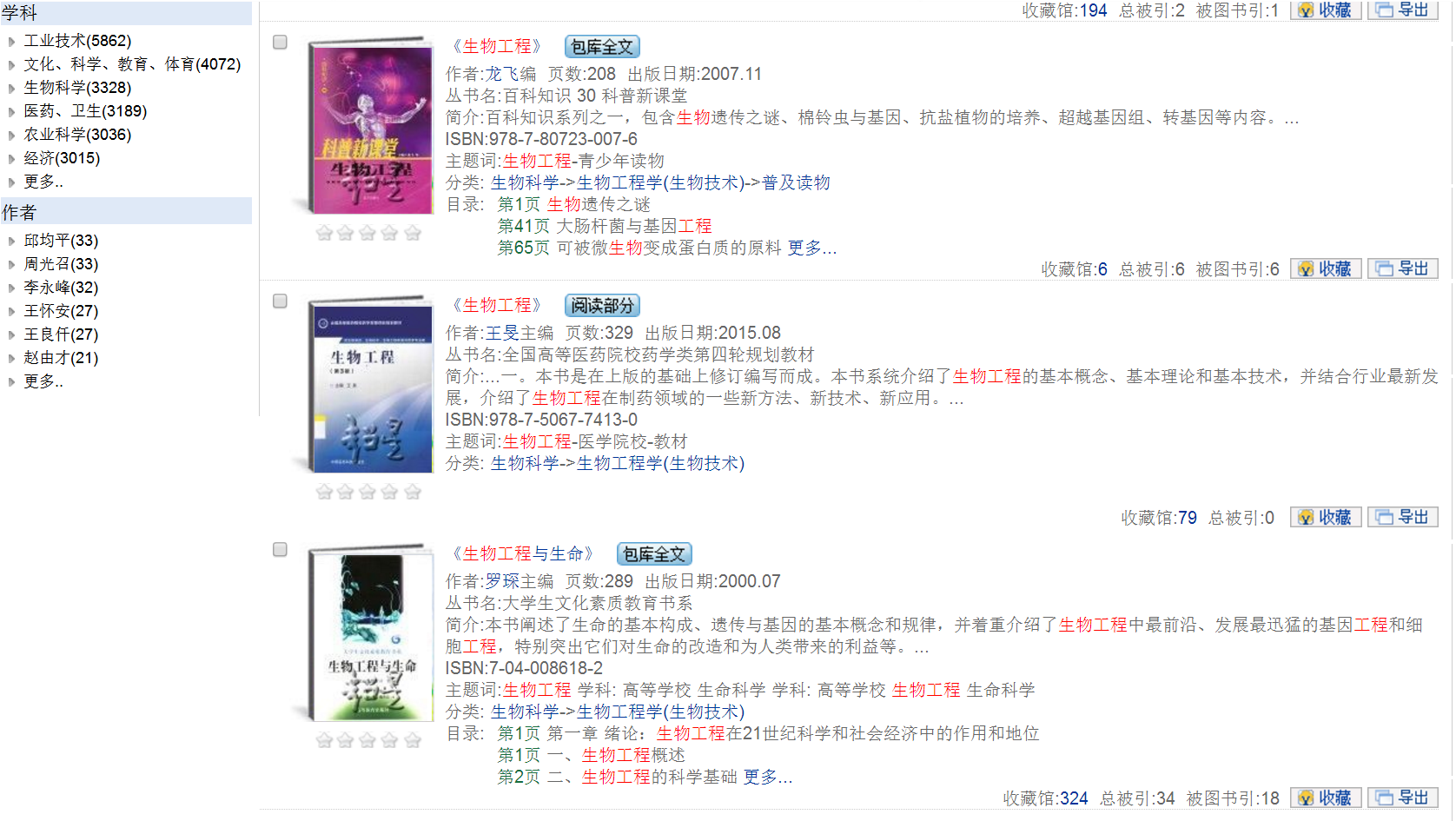 点击图书封面或标题链接，进入图书详细信息页面
提供与检索词相关的目录信息
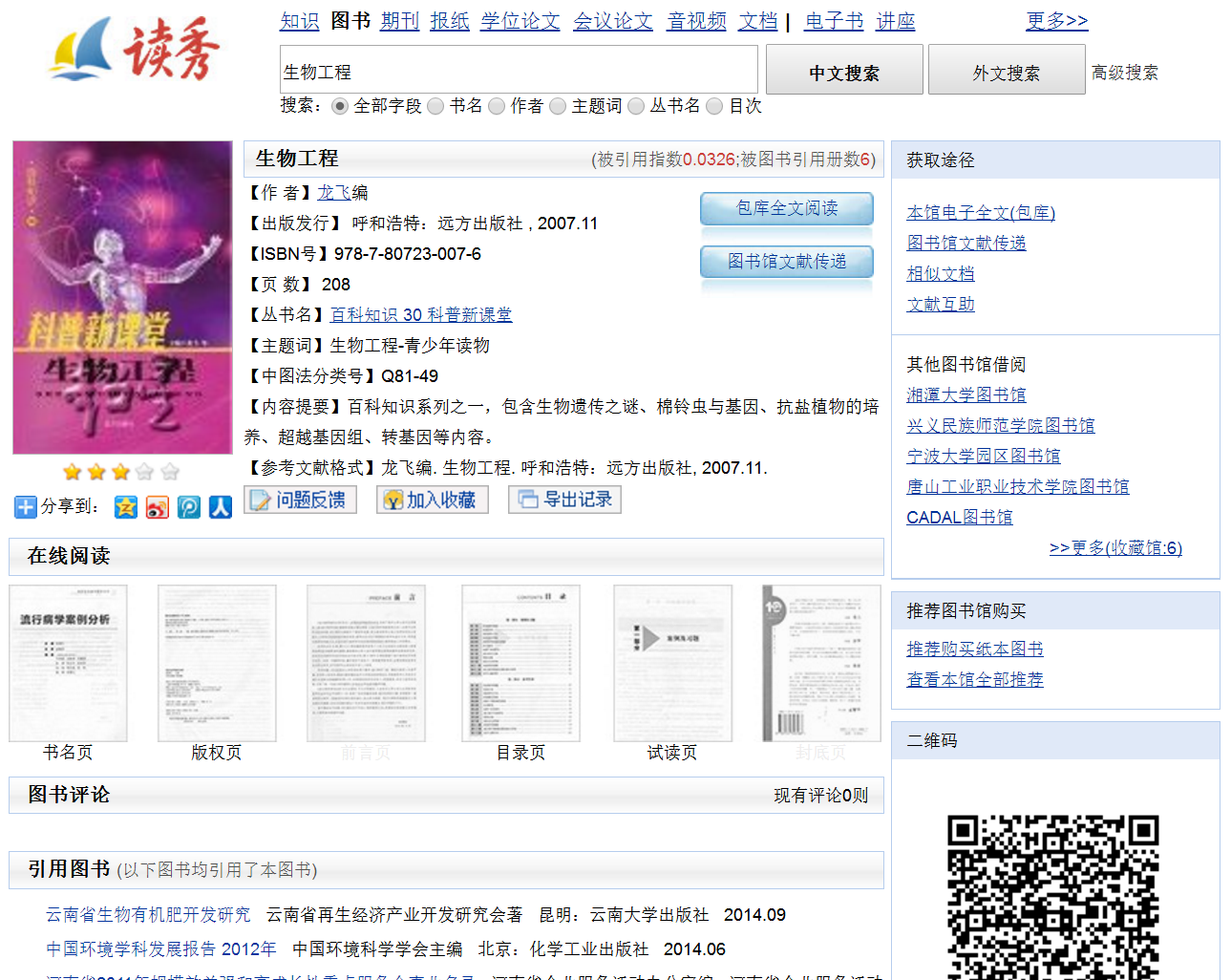 点击部分阅读或在线阅读链接
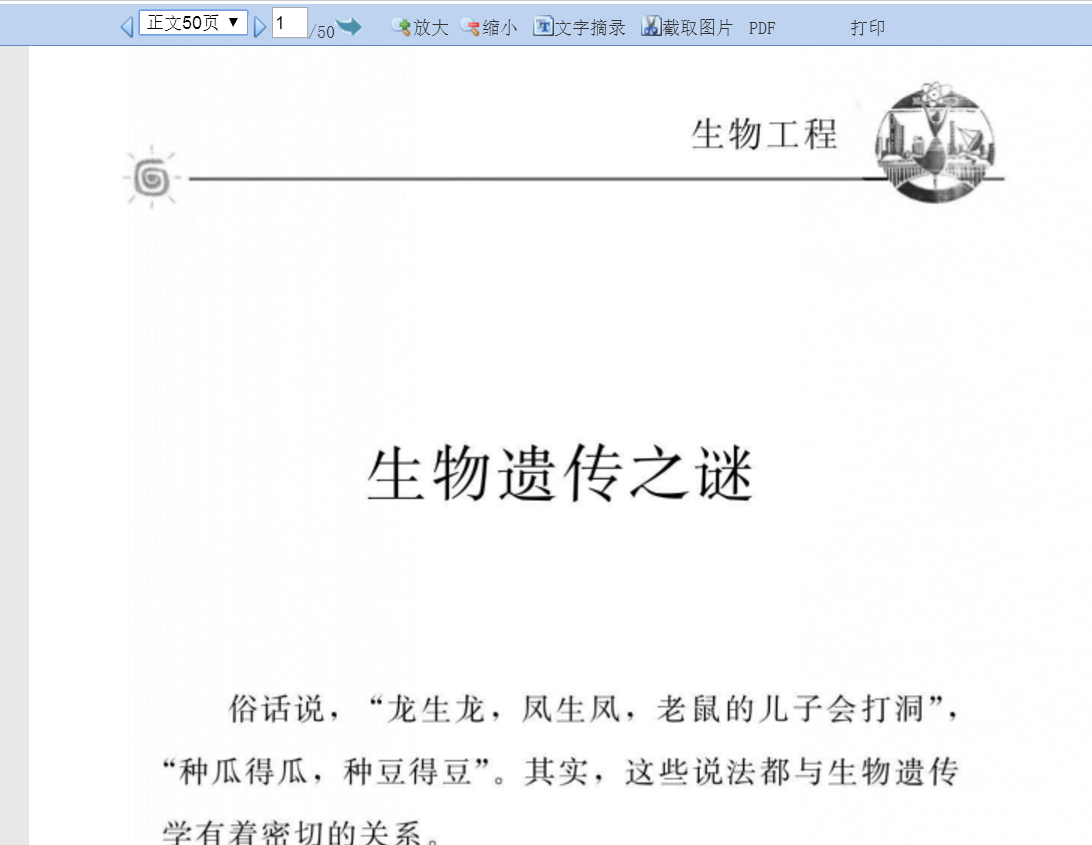 对图书的书名页、版权页、前言页、目录页和部分正文页进行在线试读
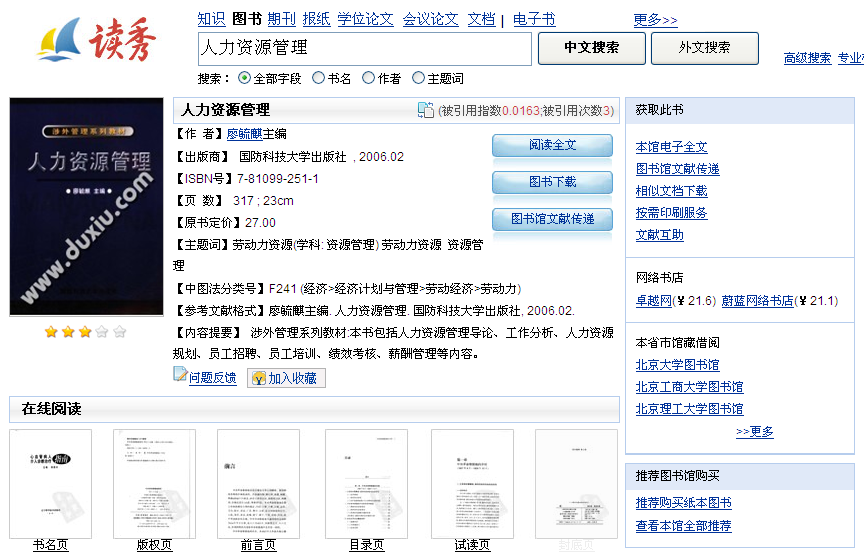 对于图书馆拥有电子全文的图书，提供阅读全文链接，点击进行在线阅读
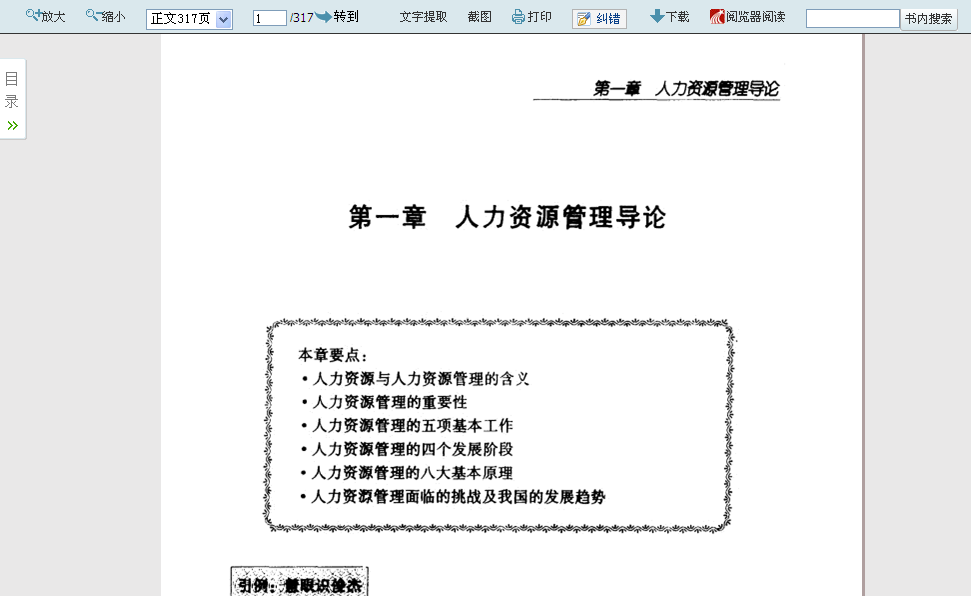 使用书内搜索在本书中检索知识点，比翻书更方便
点击目录标签，查看本书目录结构
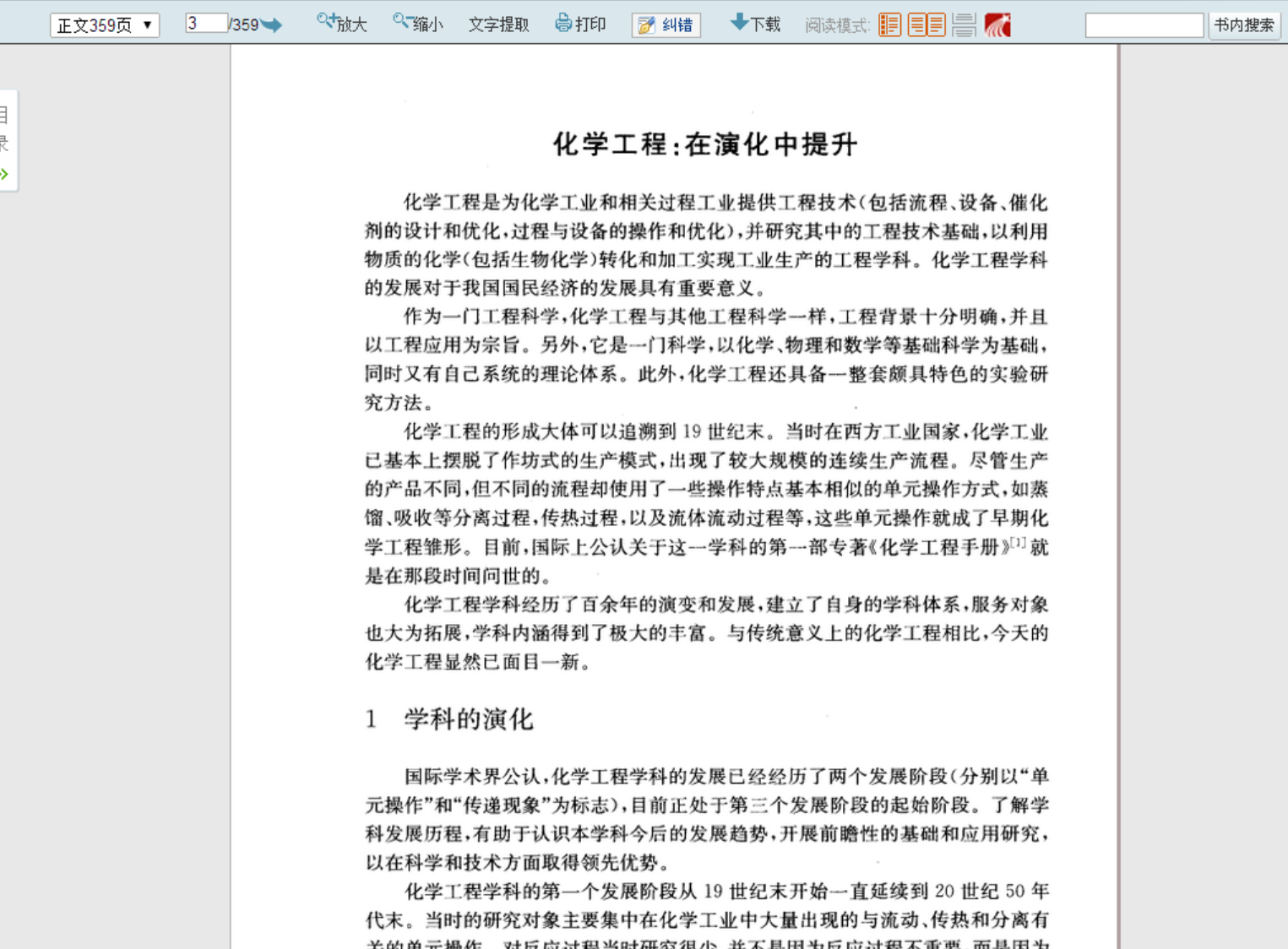 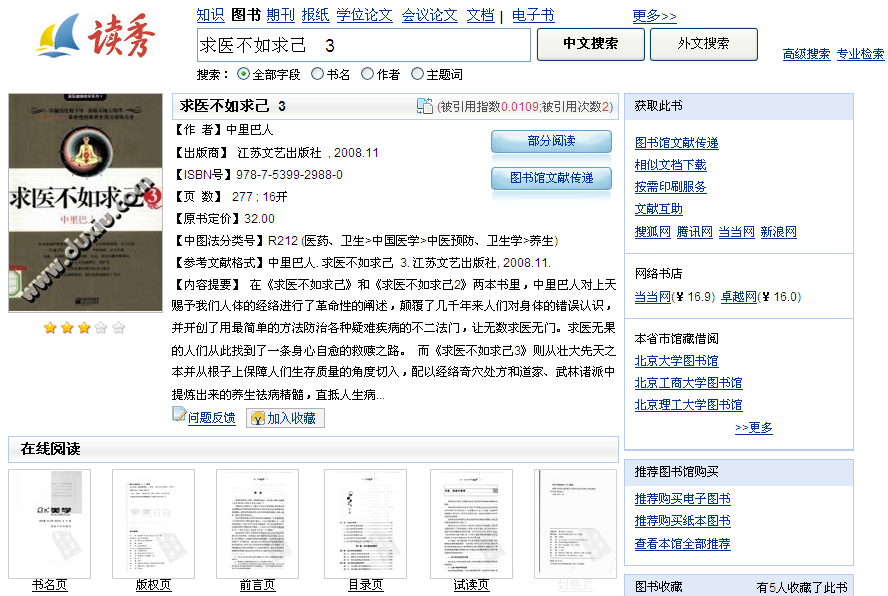 点击链接进入参考咨询页面，通过文献传递获取图书
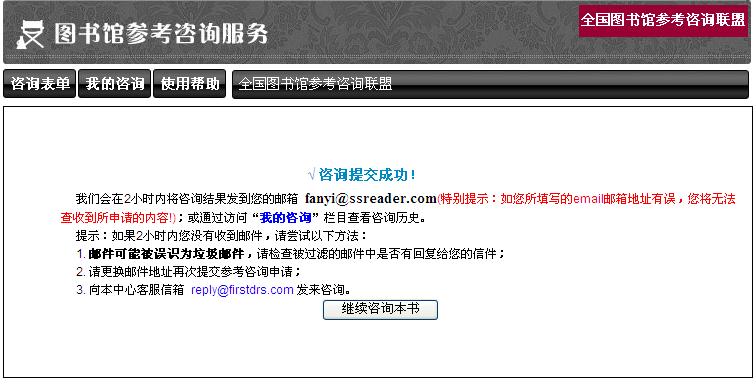 提交之后仅需要几分钟，就可以登录邮箱查看传递的结果了
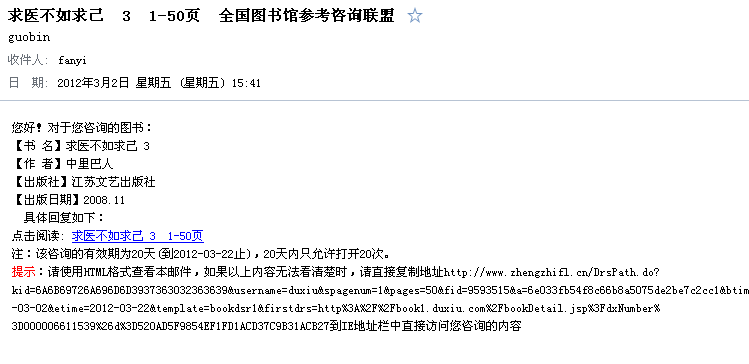 进入邮箱查看邮件，点击超链接进行在线阅读
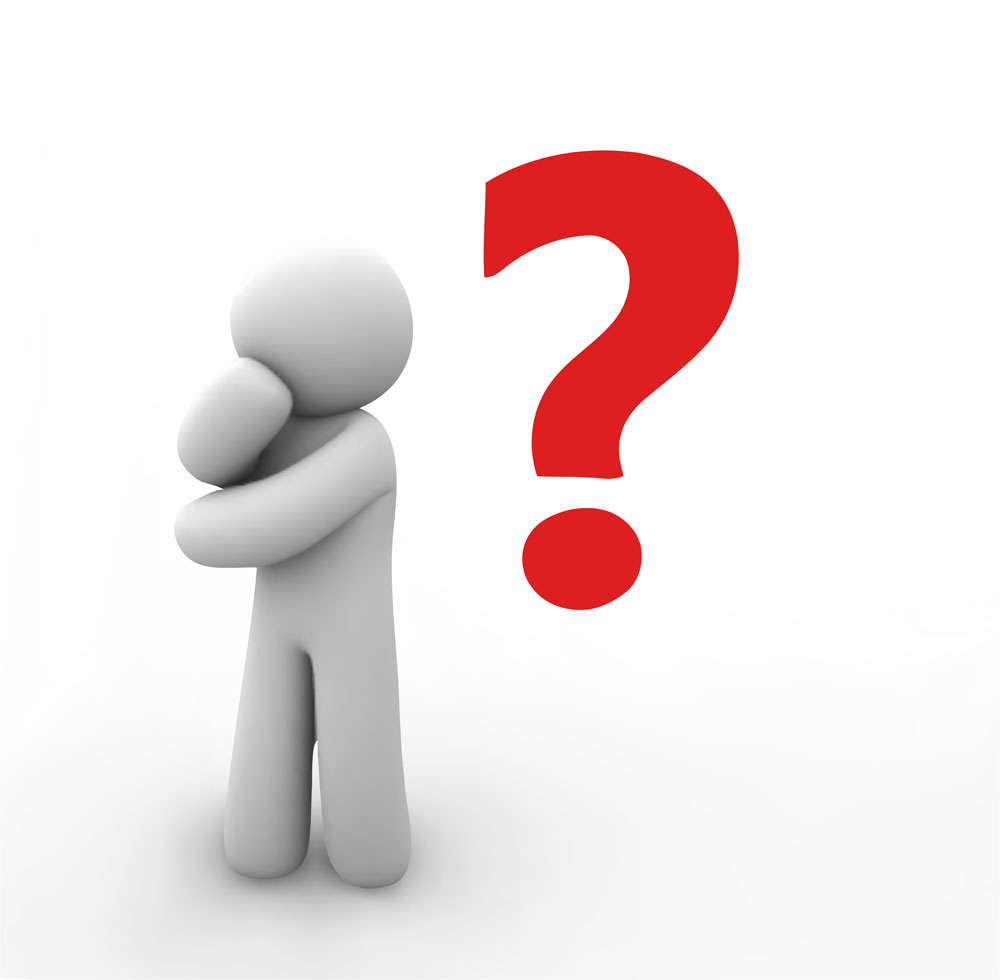 目的不明确，
不知道找什么书
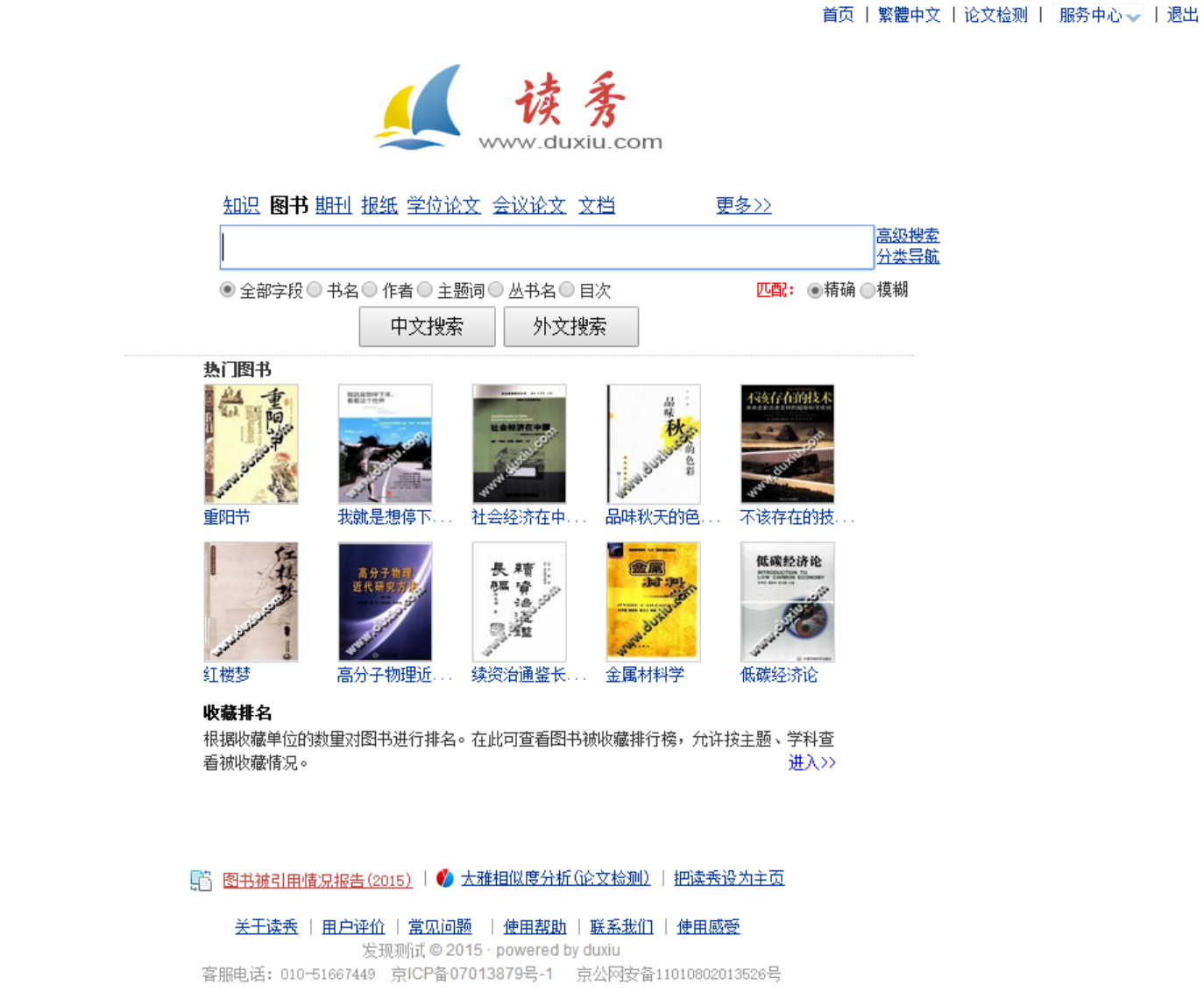 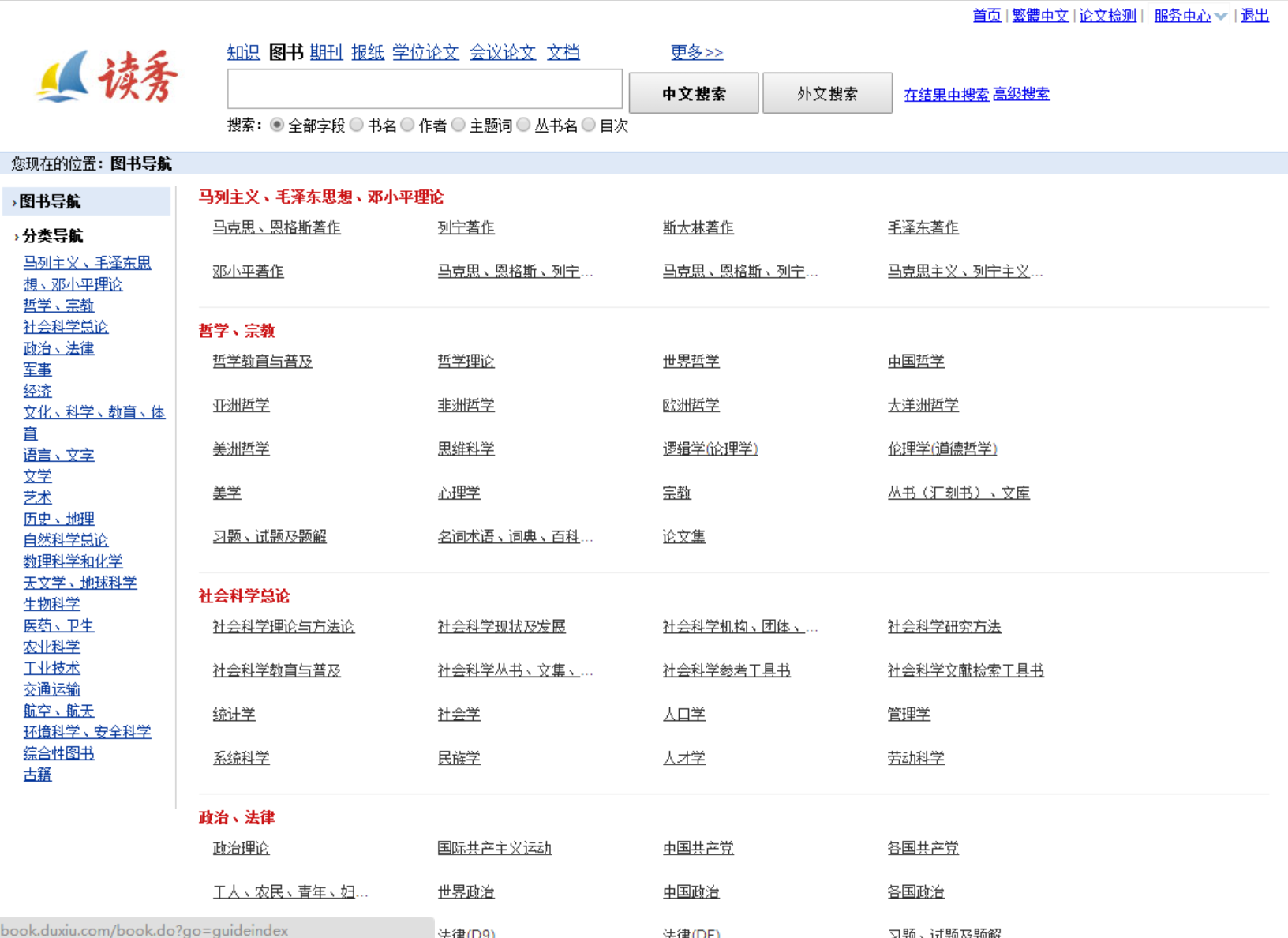 选择感兴趣的分类查找图书
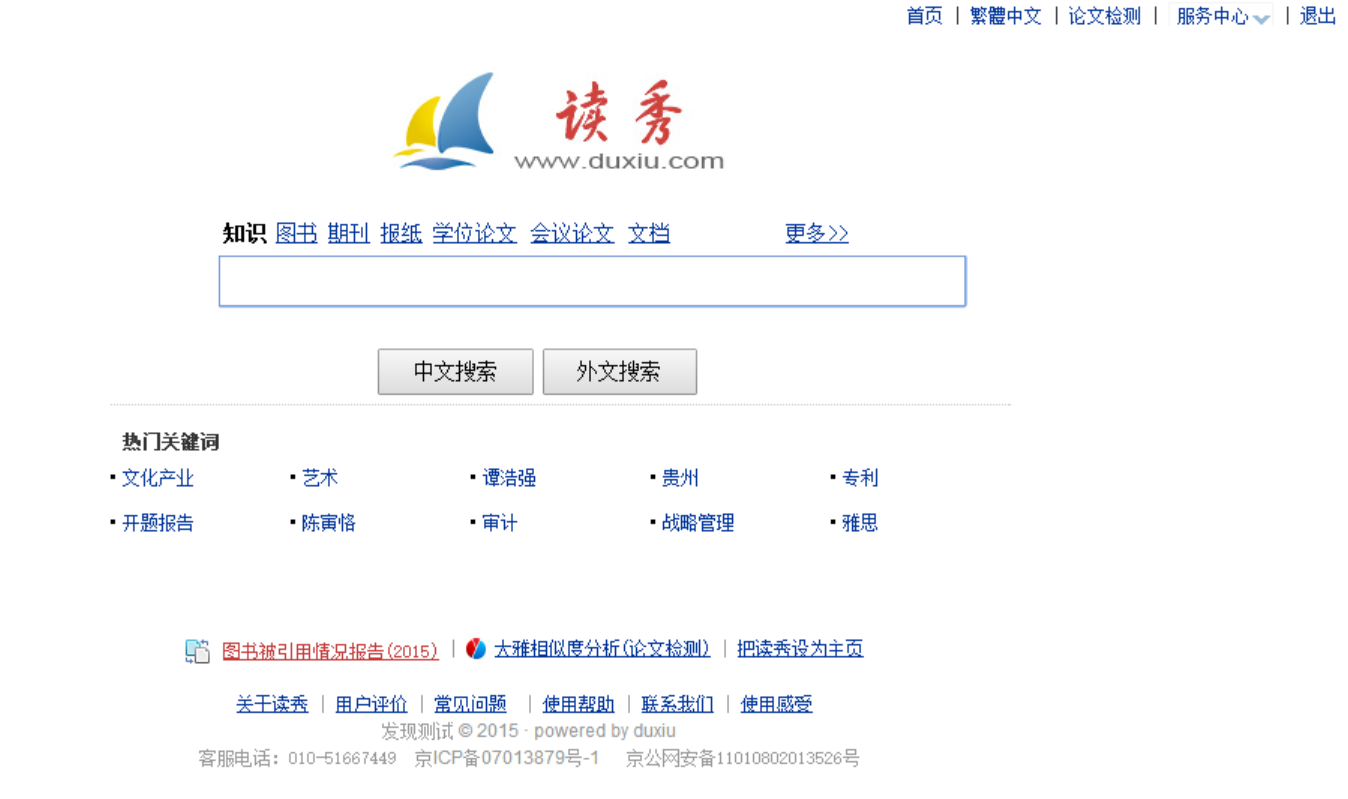 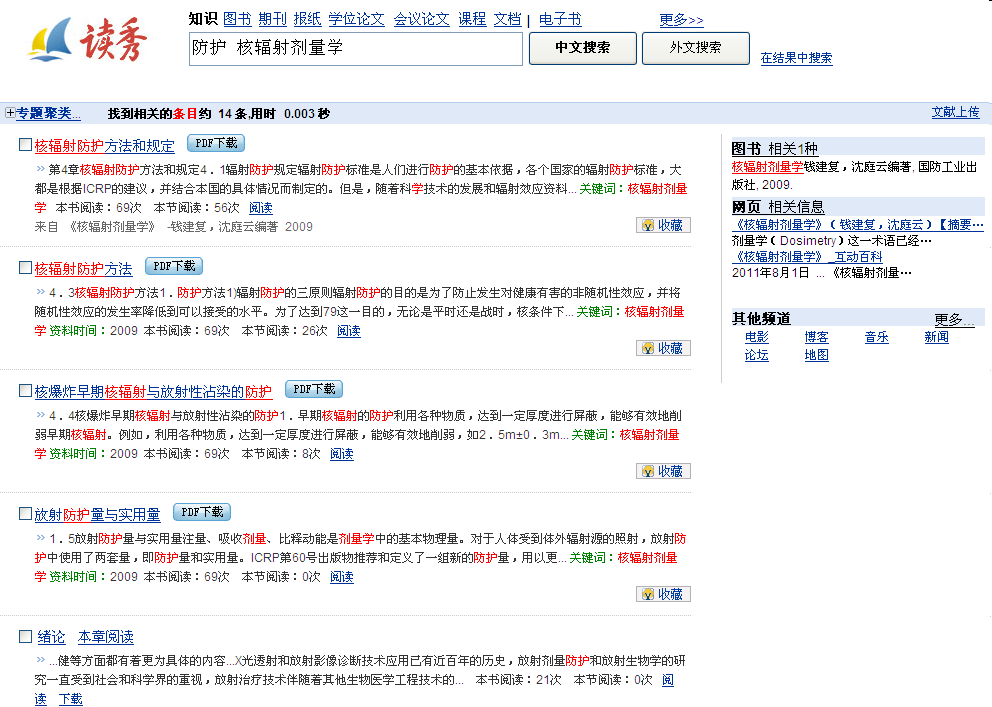 输入检索词，检索结果直接定位到有该检索词的文章片段
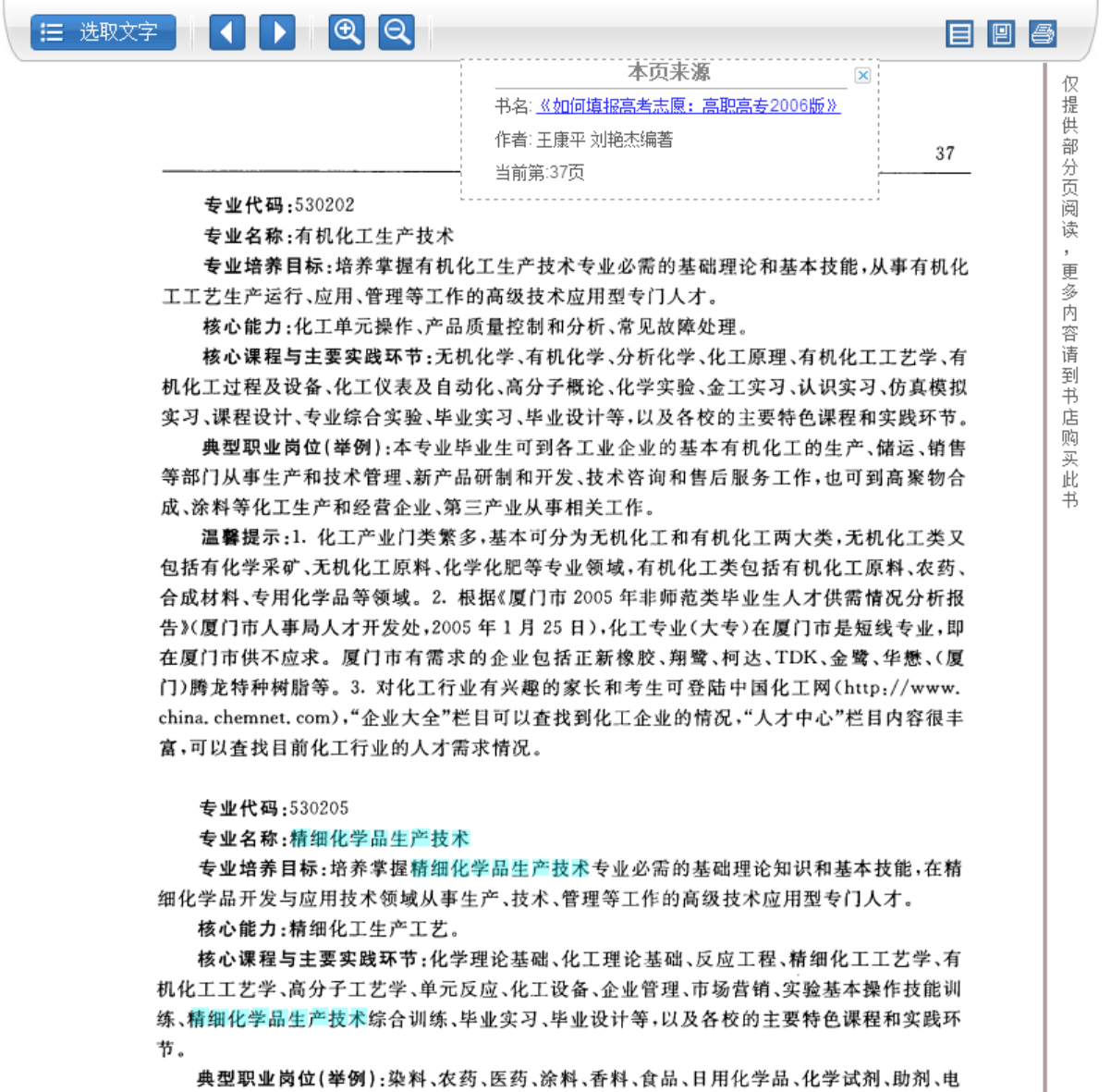 （二）查找其他文献
[Speaker Notes: 保证爱读书的人有书可读]
百  链
www.blyun.com
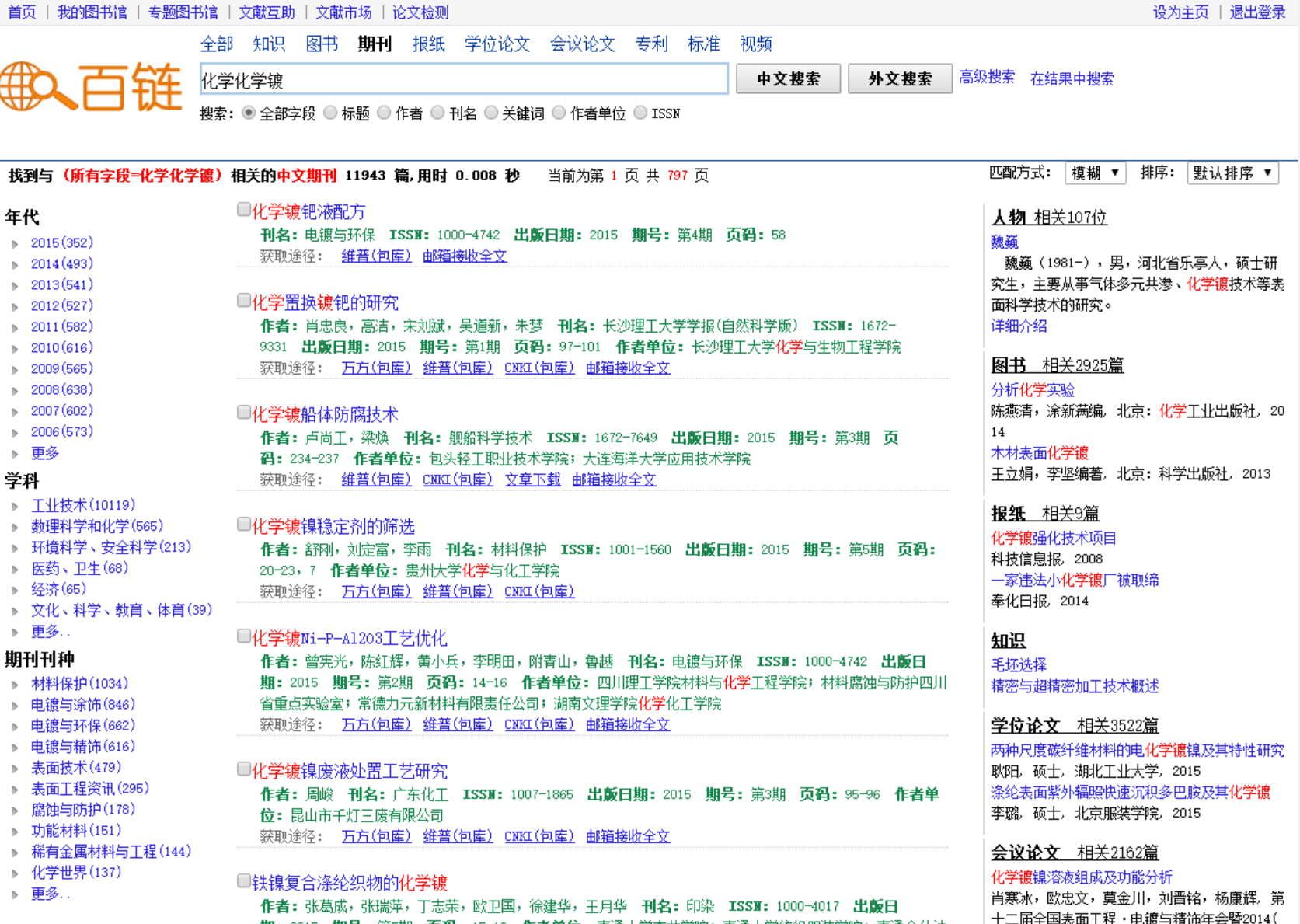 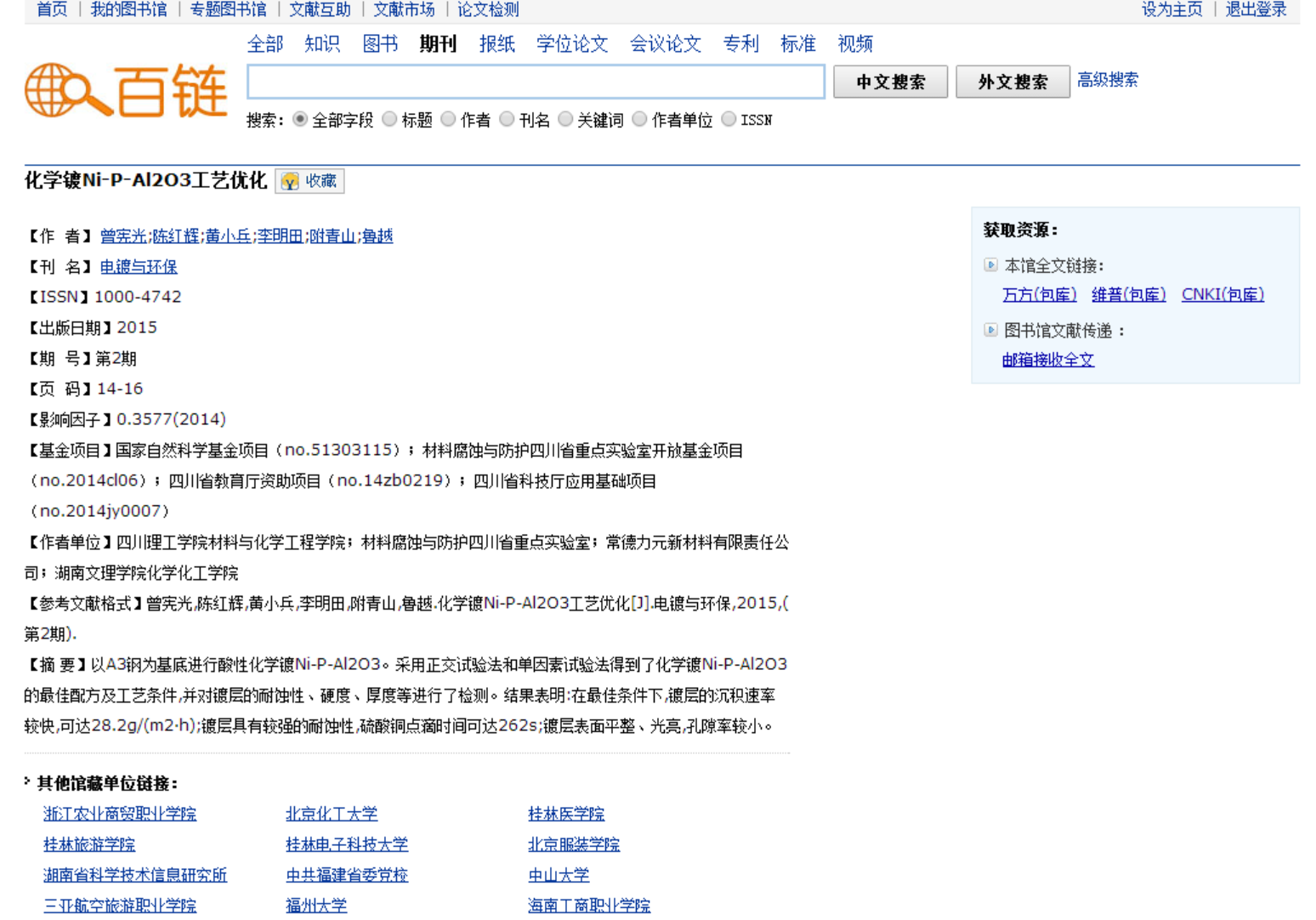 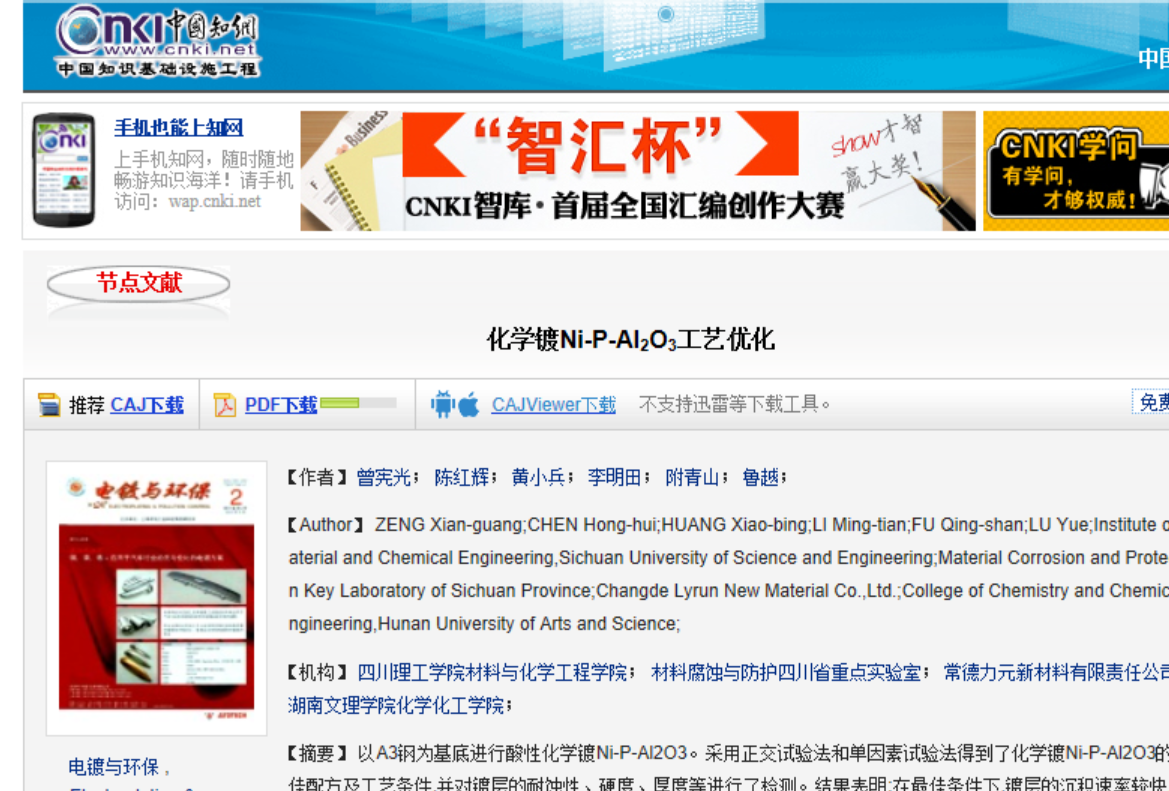 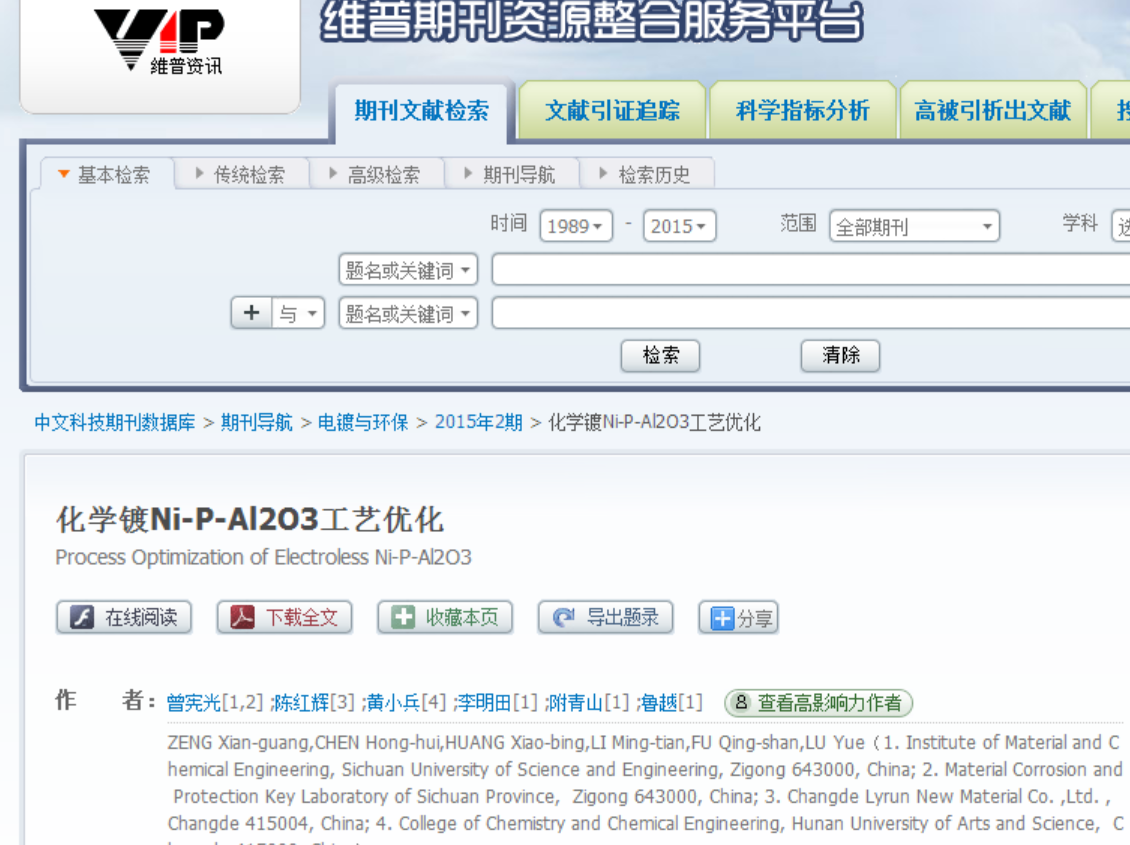 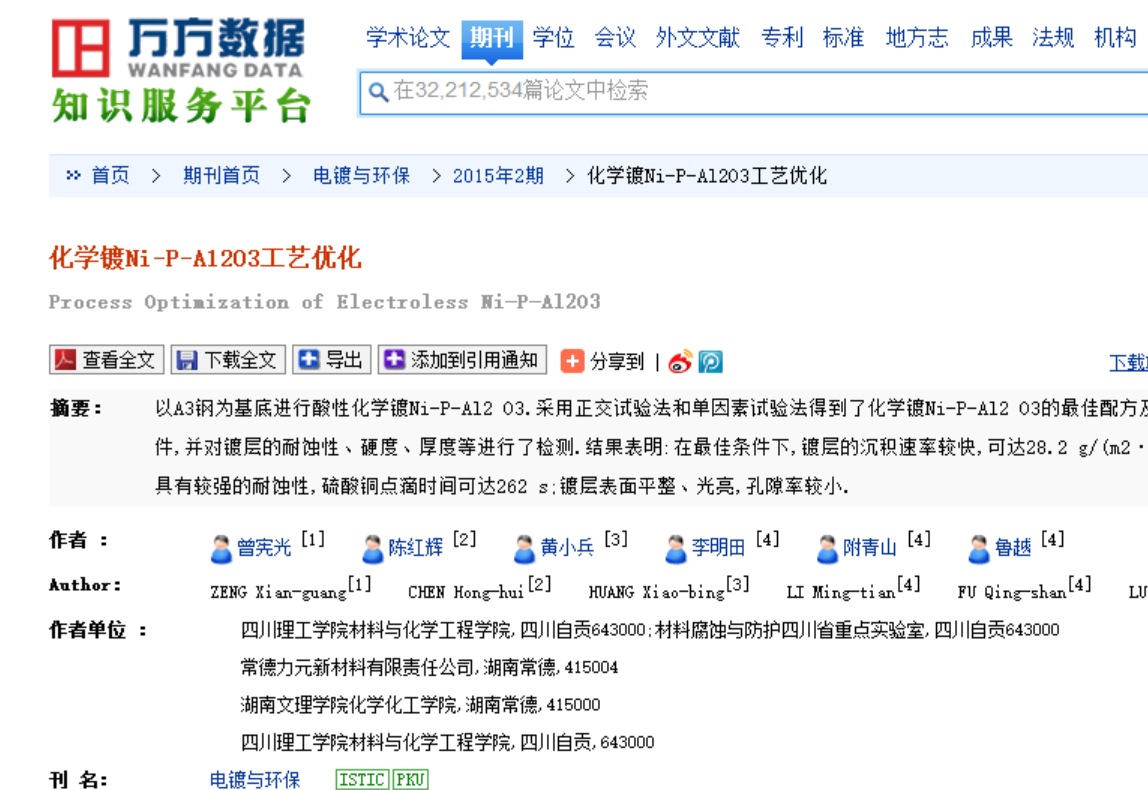 本馆有全文链接
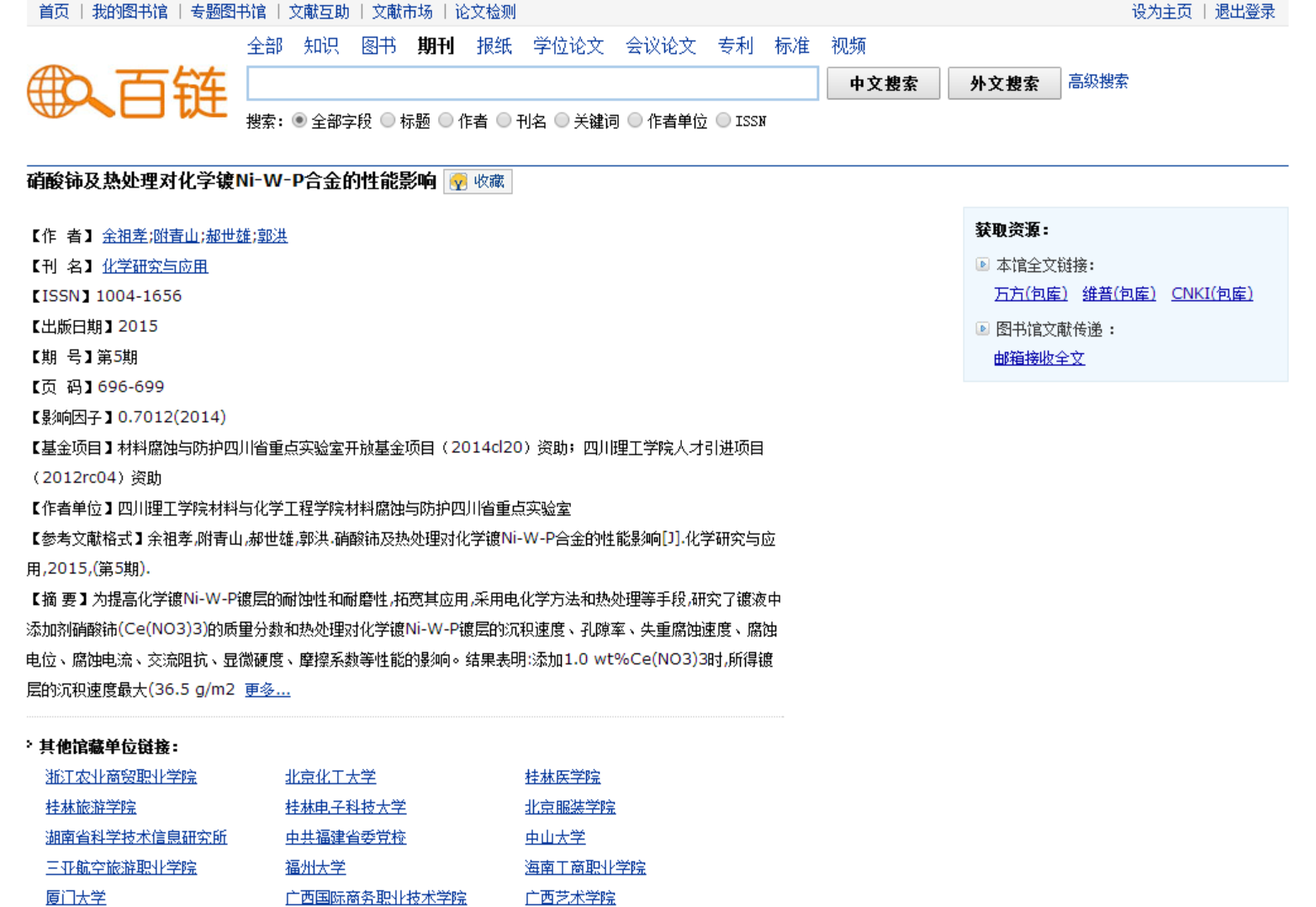 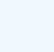 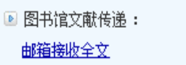 本馆没有电子全文，申请文献传递
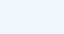 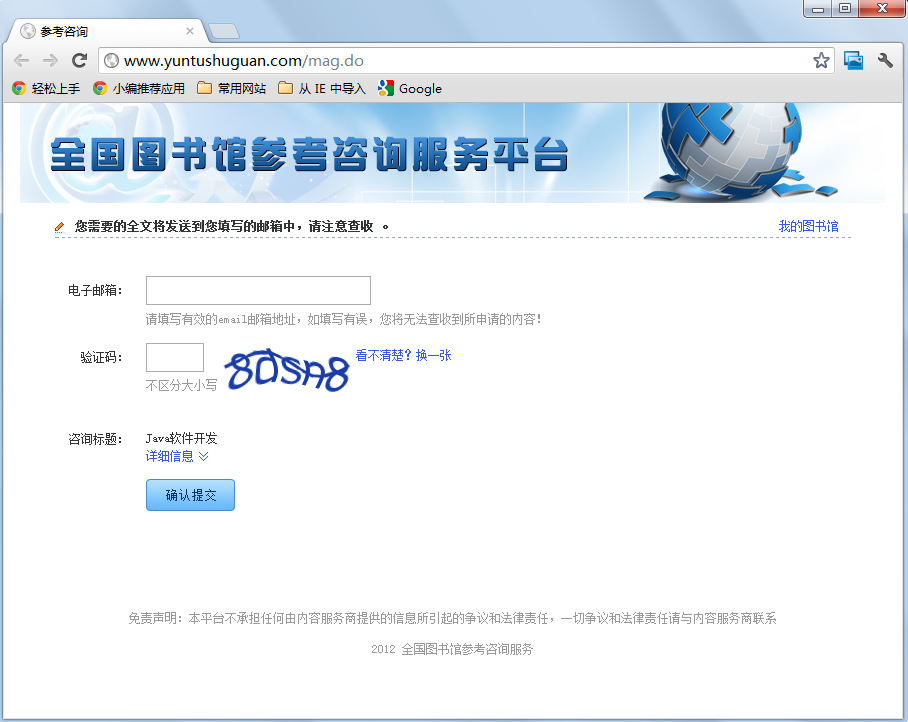 填写邮箱申请传递
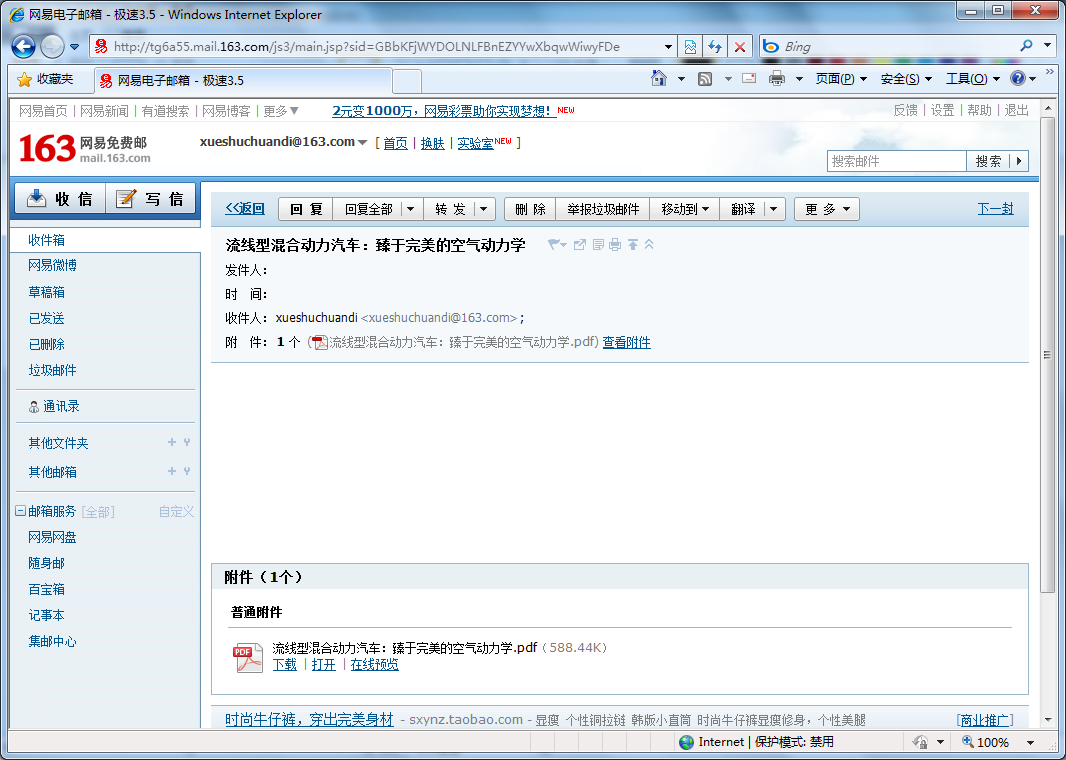 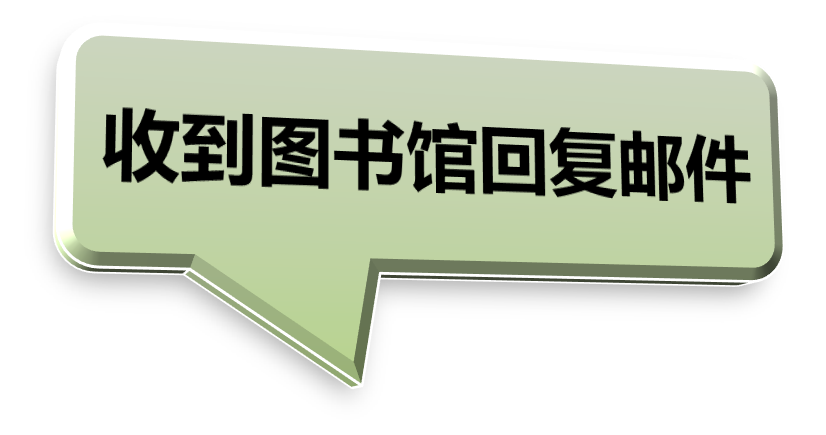 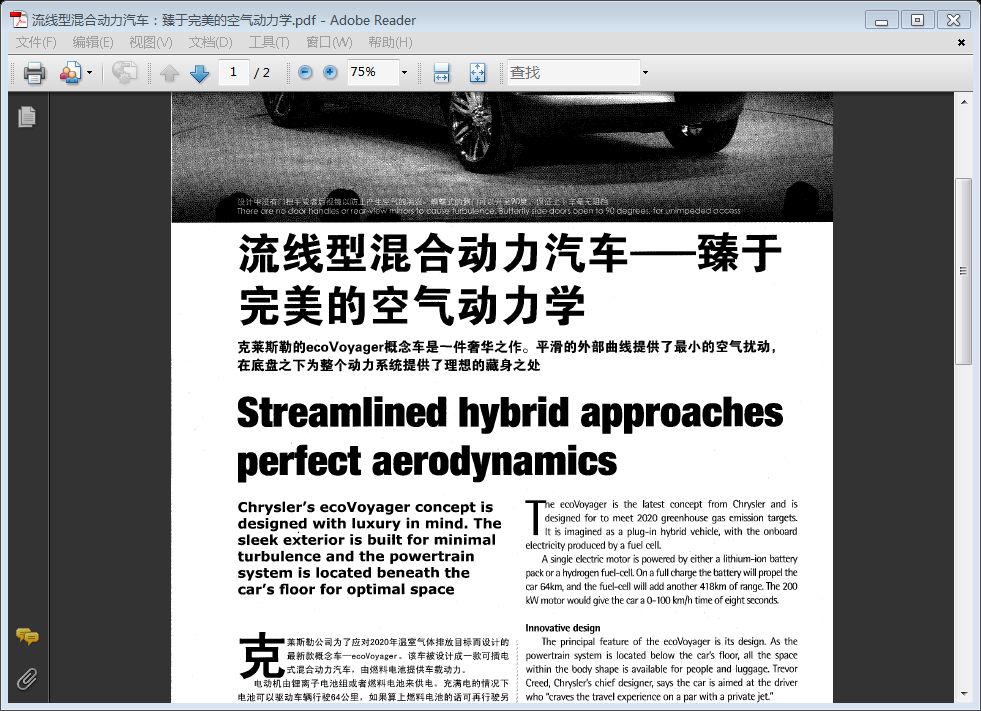 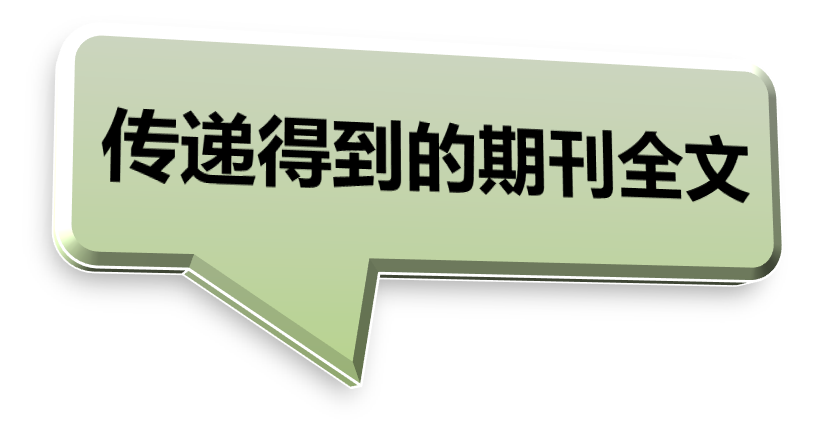 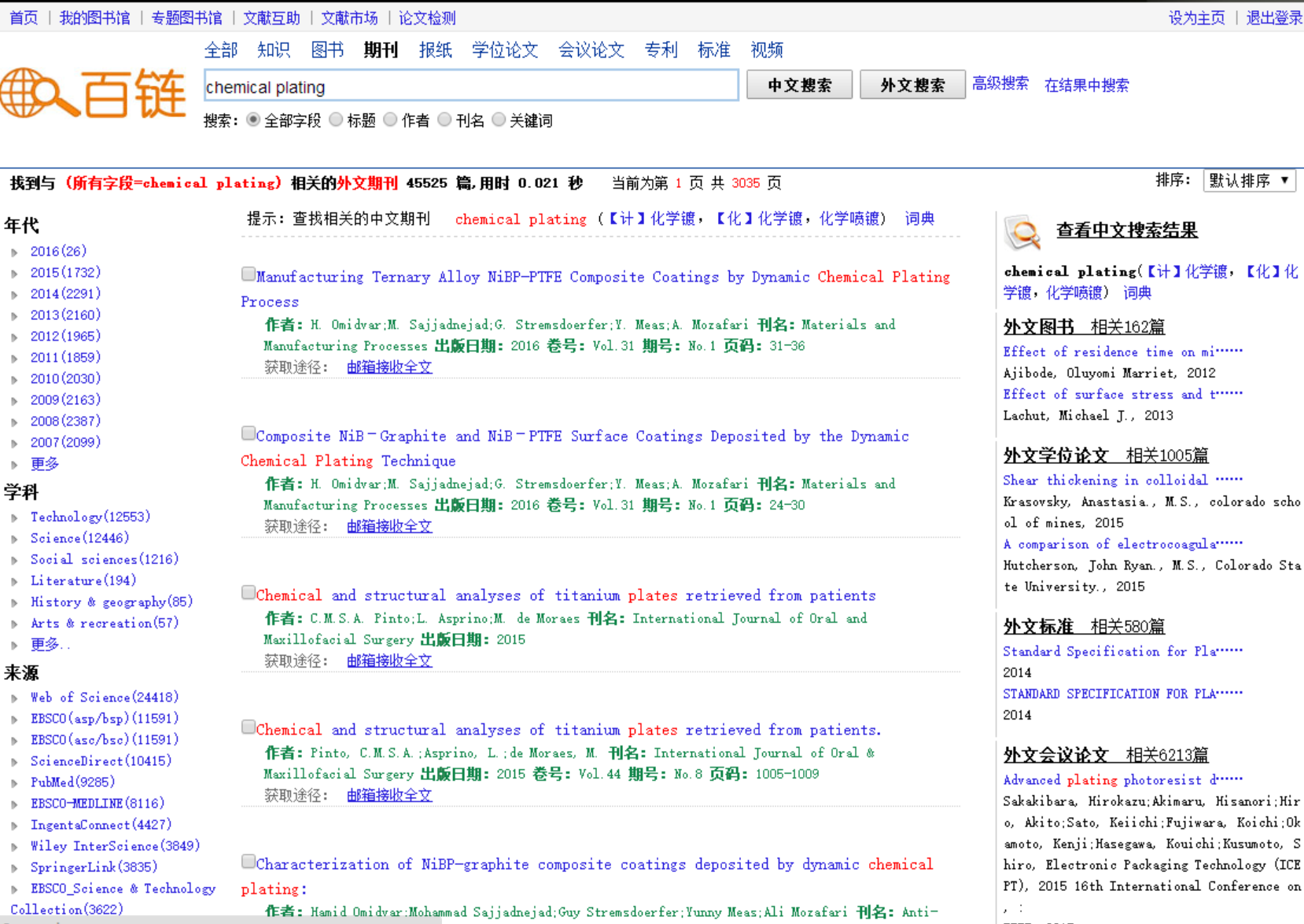 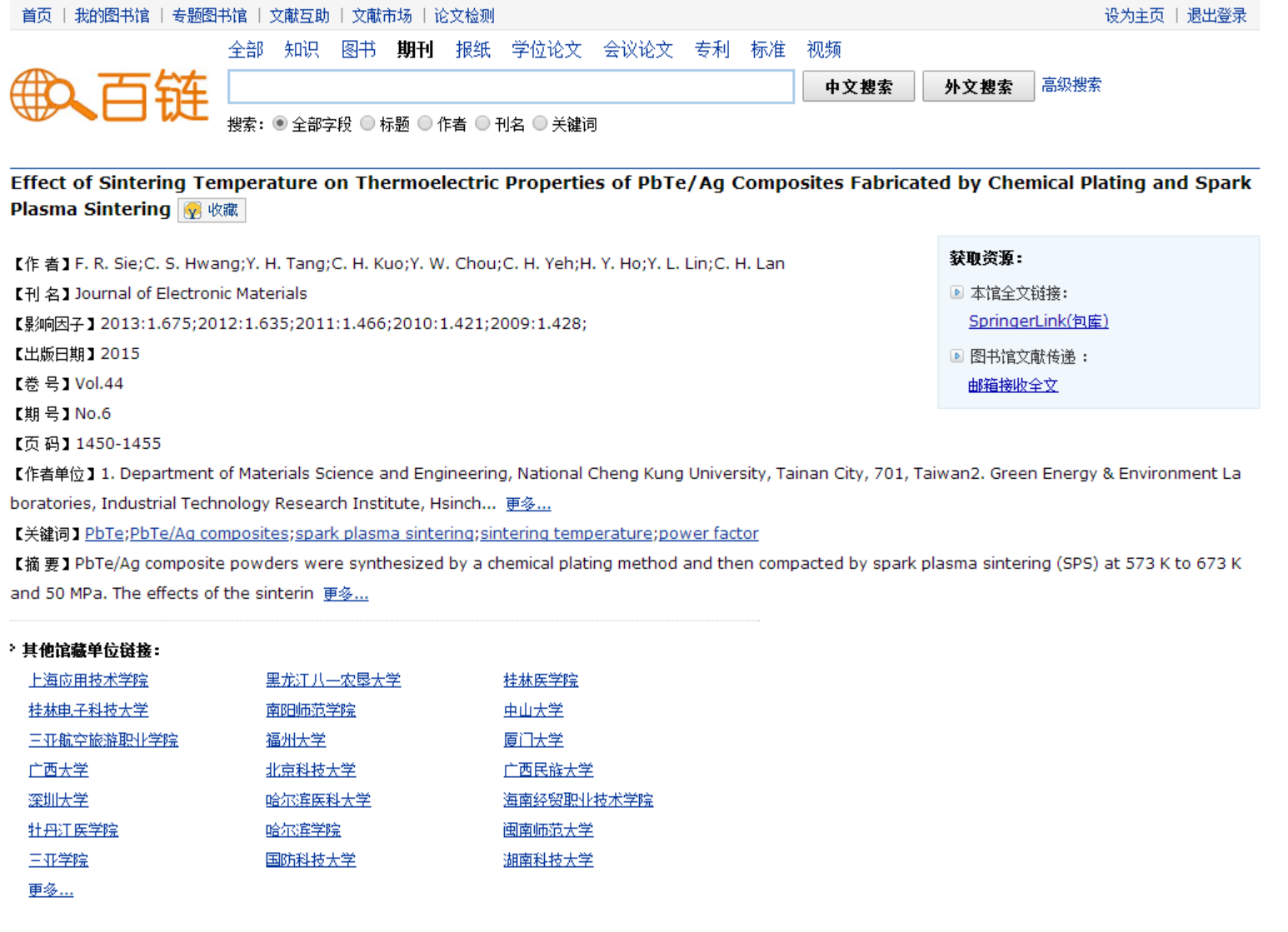 本馆有电子全文的，直接点击链接查看；本馆没有到电子全文的，点击“邮箱接收全文”，通过文献传递获取
（三）知识发现系统
[Speaker Notes: 保证爱读书的人有书可读]
发    现
www.zhizhen.com
利用大数据思想，给图书馆服务带来有效改善
过去
现在
文献收藏
智能统计
资源检索
知识发现
参考咨询
知识咨询
……
……
[Speaker Notes: 过去，图书馆的服务主要集中在文献收藏、资源检索、参考咨询等，而且文献服务目前已经比较出色了，随着技术的发展，尤其当前大数据的一个普遍环境，人们对图书馆的服务提出了更高的要求，希望图书馆提供的服务不再局限于基础文献服务，而是进行知识发现、知识咨询等。图书馆员明显感觉缺少适合自己的平台和工具来为读者提供学科服务、学术成果统计等具备高附加值的服务。
所以我们在数字图书馆中需要引进像超星发现这样的系统，作为我们数字图书馆的一站式知识发现服务的解决方案。]
超星发现提供的服务
01
02
03
OPTION
OPTION
OPTION
查找显性知识
成果统计分析
挖掘隐性知识
全面
多维
深入
[Speaker Notes: 读者在利用图书馆的数据库时，主要是为了查找资料，但这决不能满足读者对知识发现的需求。通过超星发现，可以获得这些服务，实现全面的查找显性知识，深入挖掘隐性知识，多维度统计学术成果的效果。]
查找显性知识
01
[Speaker Notes: 首先说一下如何利用发现查找显性知识]
查全率
查准率
用户检索需求
[Speaker Notes: 用户在获取资源的时候，希望能够全面、精准、快速的获取到想要的资源]
专业级强大词表库保障
42万主题词表
20万
刊名表
3500条学科分类表
700个数据库收录来源表
2500万学术专业词库
610万作者库
33万机构库
8万同位词
重要索引库
[Speaker Notes: 超星发现以8万同位词表库，42万主题词表库等，支持简称全称、学名别名、曾用名现用名等的智能匹配，从数据库中识别出有效的、潜在有用的资源，从而提升检全率，同时，以610万作者库、20万刊名表库等，实现不同维度的聚类，缩小检索范围，提升检准率，节约读者时间；达到双赢的效果。]
空检——全面
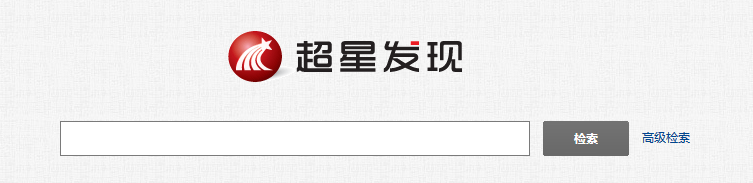 空检
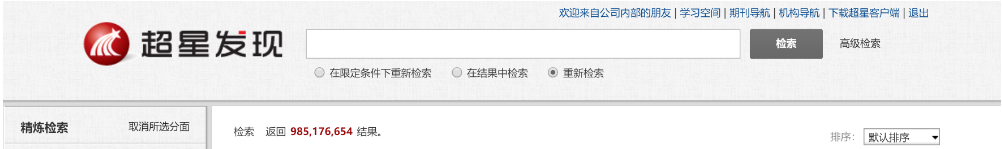 每天对数据的提取、清洗、转化，每天更新
已有9.8亿条中文元数据
[Speaker Notes: 首先来从发现的全面性介绍，超星发现支持空检，即在不输入任何检索词的情况下，点击检索，获取所有数据列表，保障了检索的全面性。目前超星发现的数据已达到9.8亿条，现在我们的后台数据人员每天都会对数据进行提取、清洗、转化，实现每天更新。海量的元数据基础，是为读者查找全面、广泛资源的根本保障。]
扩展检索——全面
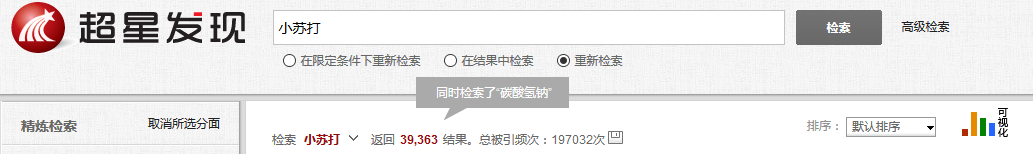 搜索“小苏打”，同时检索了“碳酸氢钠”
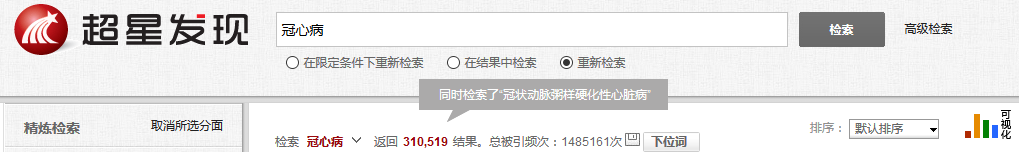 搜索“冠心病”，同时检索了“冠状动脉粥样硬化心脏病”
现用名\曾用名匹配
简称\全称匹配
学名\别名匹配
搜索“河北工业大学”，同时检索了“河北工学院、Hebei University Of Technology”
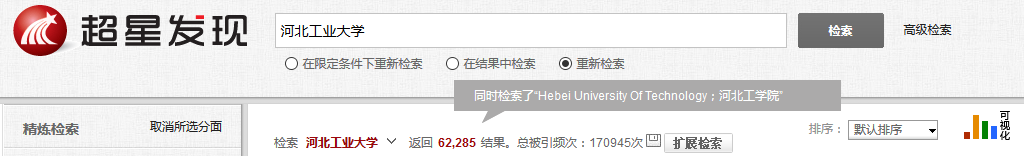 中文名\翻译名匹配
[Speaker Notes: 此外，超星发现依托8万同位词表库，做到词与词的关联，弥补了由于人为搜索时，少输入检索词造成的遗漏问题。现在已经可以实现智能的学名与别名，简称与全称，现用名曾用名的匹配。比如，搜小苏打的同时，碳酸氢钠也参与了检索，搜索“冠心病”，它的全称“冠状动脉粥样硬化心脏病”也参与了检索，单位改名称的情况很普遍，大家在检索的时候，经常会遗漏曾用名，发现的扩展检索很好的弥补了这种情况。在搜河北工业大学的时候，河北工学院也参与了检索，此外，发现还将翻译的机构名、就行了智能匹配，丰富了结果范围。]
扩展检索——全面
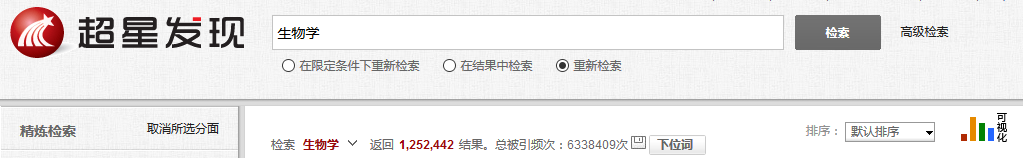 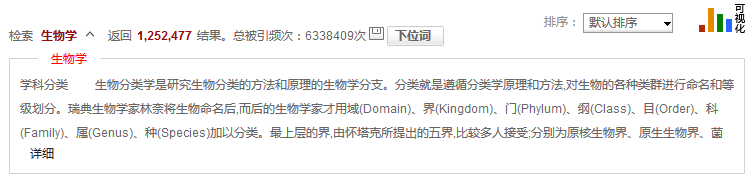 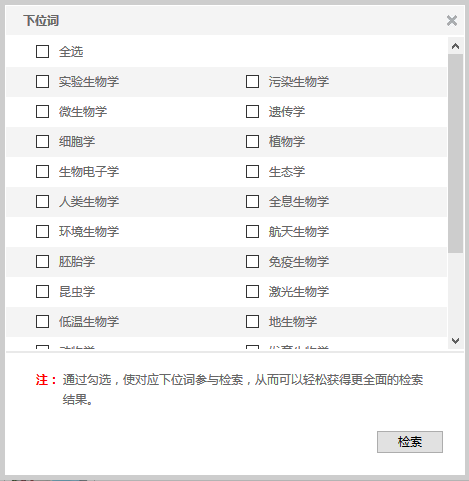 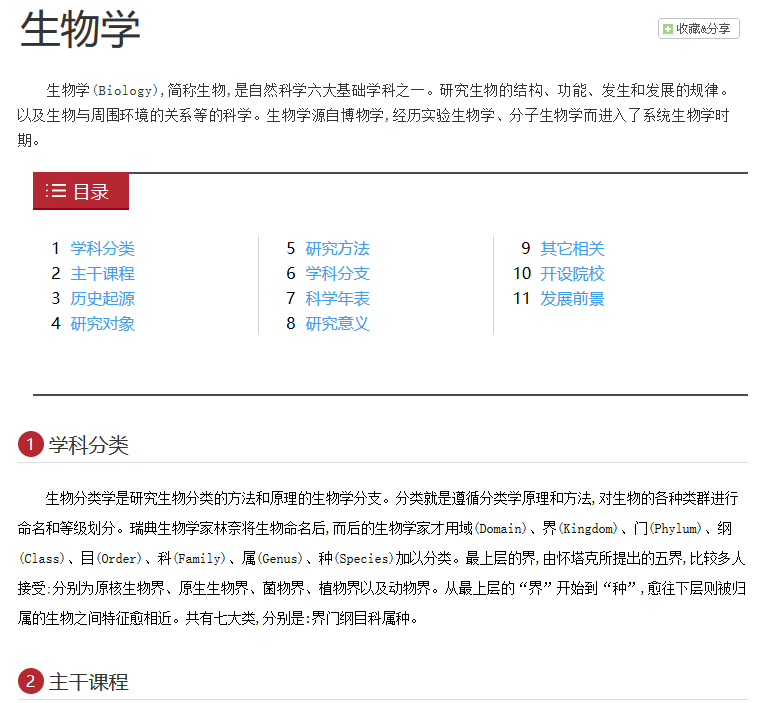 [Speaker Notes: 超星发现的扩展检索，输入一个检索词，检索框下方会提供关于检索词的百科解释，点击详细，可跳转到具体的百科页面，从而更详细的了解检索词名词解释方面的内容。
此外，发现提供了下位词的检索，用户可通过下位词，获得更全面的检索结果。]
聚类精炼检索结果——精准
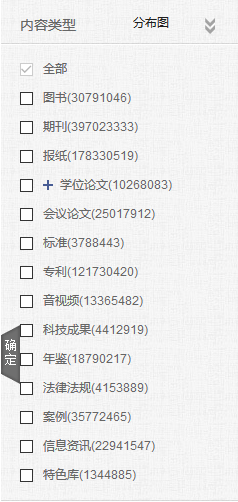 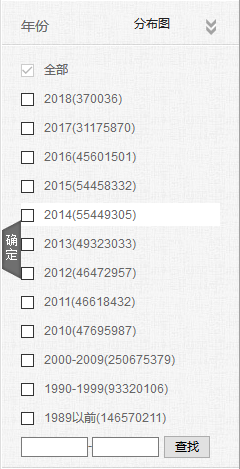 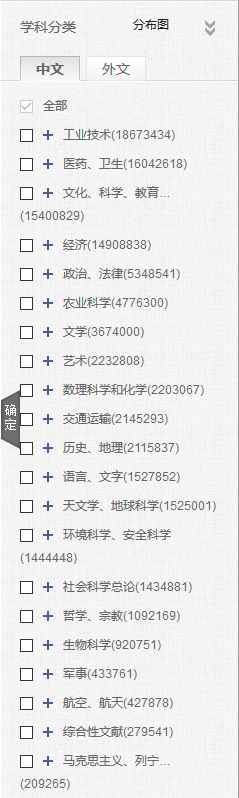 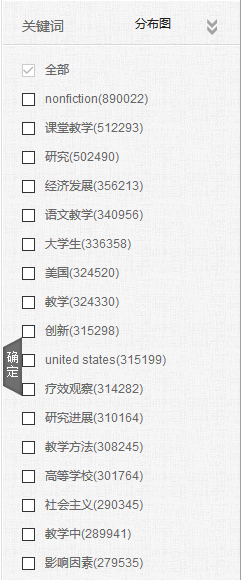 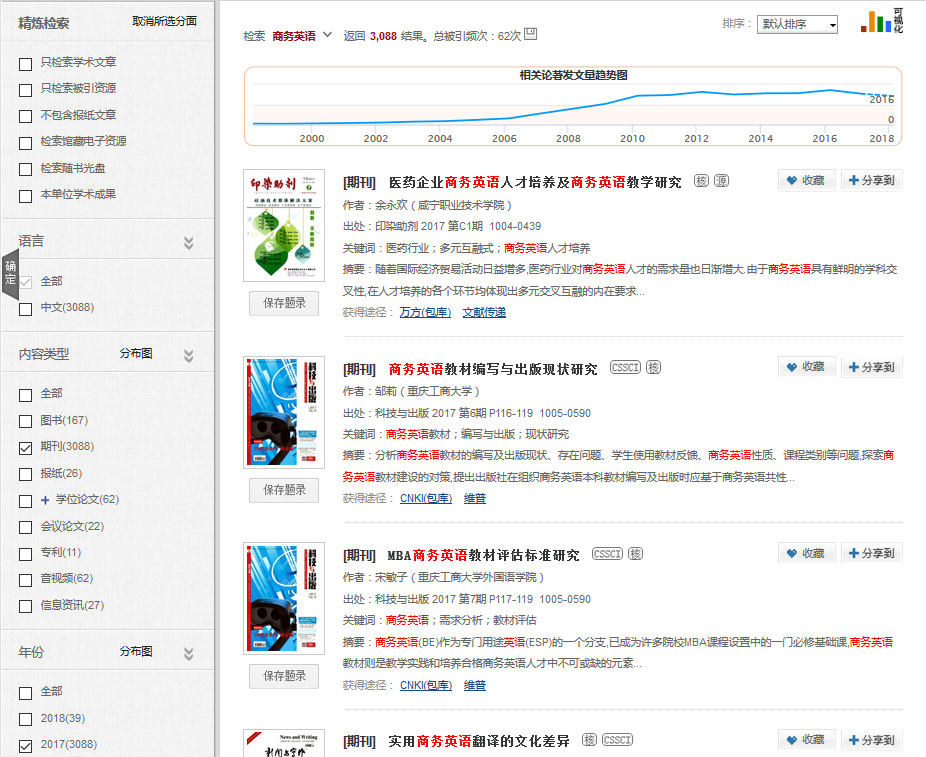 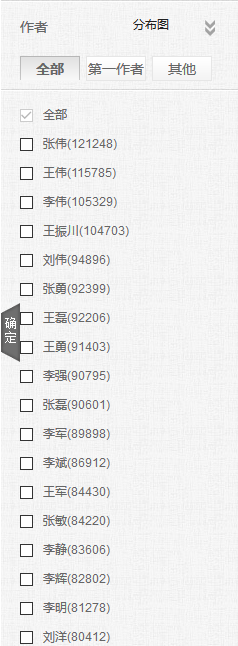 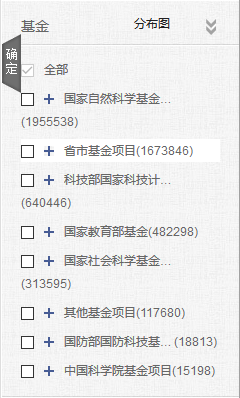 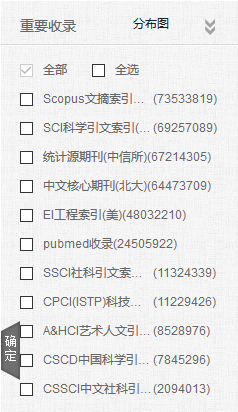 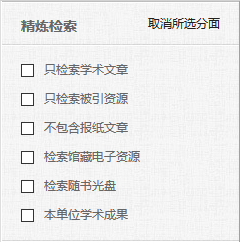 商务英语
本单位的学术成果中
2017年发表的
期刊有3088篇
……
文献类型
关键词
基金
年代时间
重要收录
作者
学科
[Speaker Notes: 在保障查全率的同时，超星专业级的词表库，为用户精准、快速的获取资源提供了强大的支持。发现通过十余种聚类，支持同一聚类以及不同聚类之间的复选，用户可以对文献类型、年代、学科、作者、关键词等等进行筛选，满足用户灵活的需求。比如通过发现左侧聚类，可以查询到，基于商务英语这个检索词，本单位发表的学术成果中，2017年期刊共发表了3088篇。]
期刊、报纸智能匹配——全面
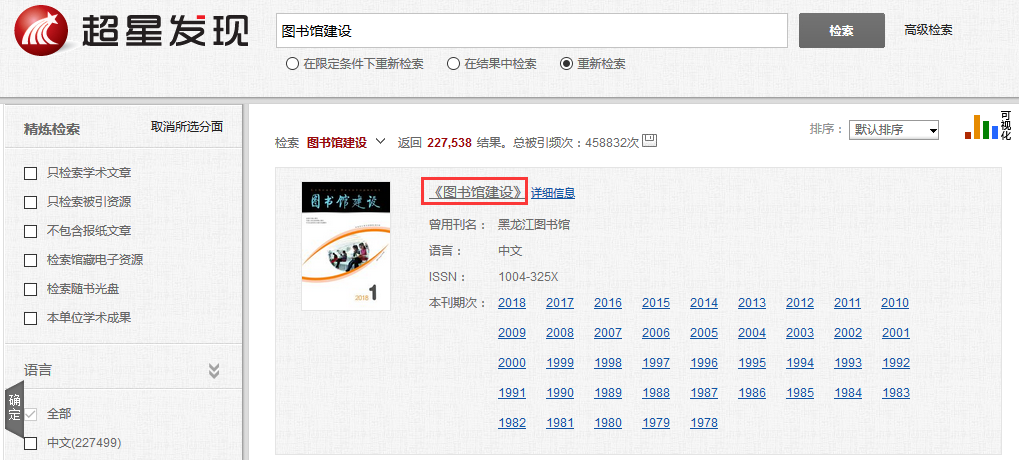 智能导航
[Speaker Notes: 发现的智能匹配，为读者全面的获取资源提供了多重保障，当输入的检索词与刊名或报纸名完全匹配时，检索页会提供该刊或报纸的导航目录，读者可以根据需求选择其中的任意一期进行查阅。在导航中想查阅哪年的哪一期，点击即可完成。]
高级检索
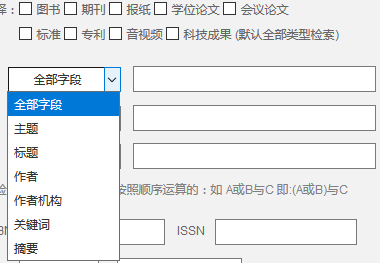 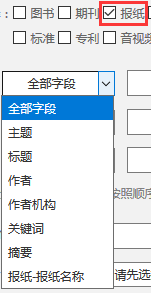 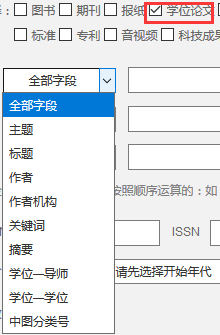 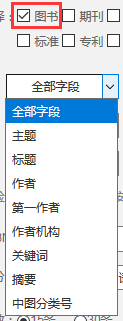 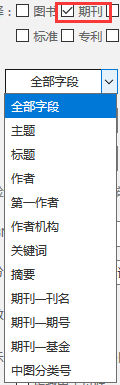 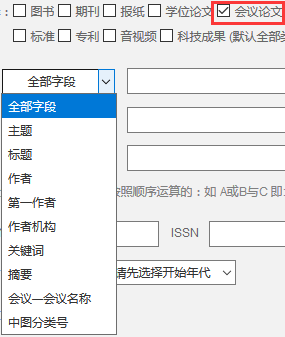 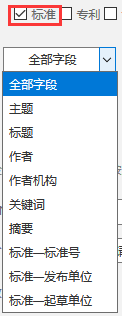 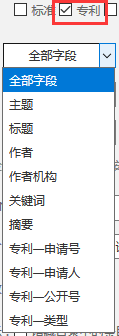 [Speaker Notes: 高级检索是搜索引擎的基本功能，发现的高级检索，在默认不选择任何文献类型的时候，在字段选择上，是几个频道的通用字段，当选择一种文献类型时，会根据该文献的特点，匹配不同的检索字段，比如选择期刊，会有刊名、期号、基金等字段，选择学位论文，会有导师、学位等相应的字段，标准、专利等其他文献类型也是如此。为用户获得精准的检索结果提供了保障。]
保存检索式——主动推送
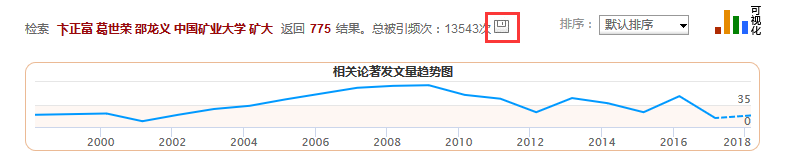 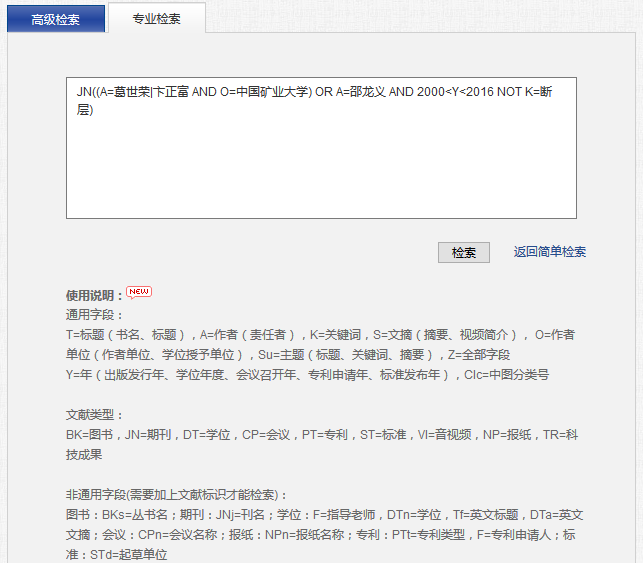 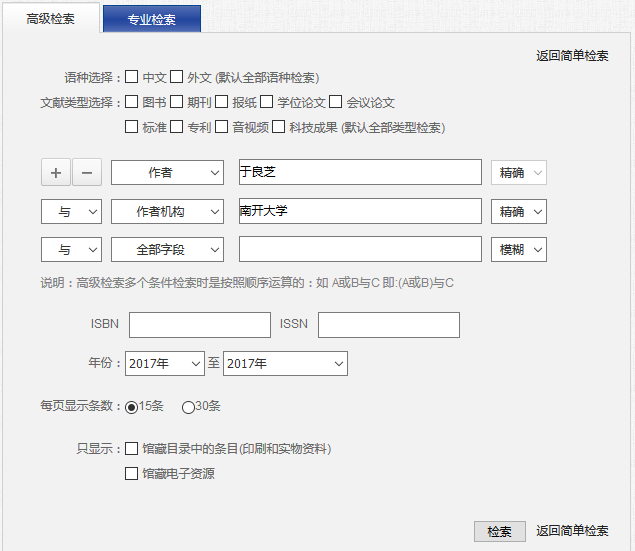 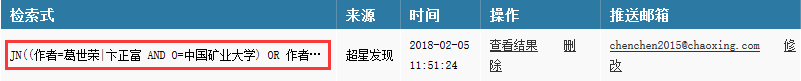 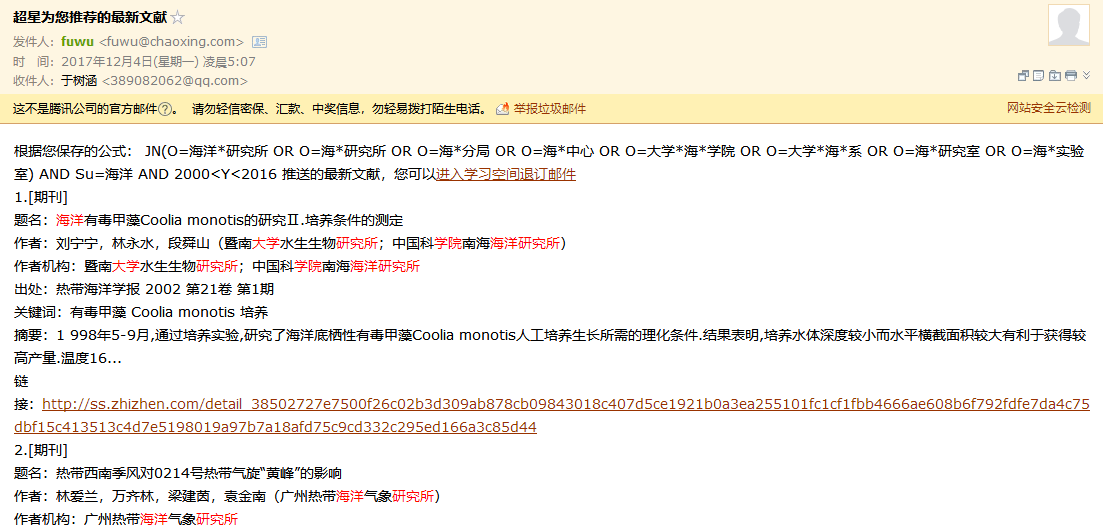 保存检索式
[Speaker Notes: 作为科研人员，每个人的时间都很宝贵，大部分平台都是通过需要用户主动搜索资源，来获取需要的文章，超星发现提供了保存检索式的功能，通过专业检索，写出平时关注的作者、领域等的检索式，点击保存检索式，就会同步到个人空间中，系统在更新数据时，会定期的将符合检索式的最新资源推送给用户，实现一个主动的推送。大大节省了检索的时间。]
资源整合，一站式获取
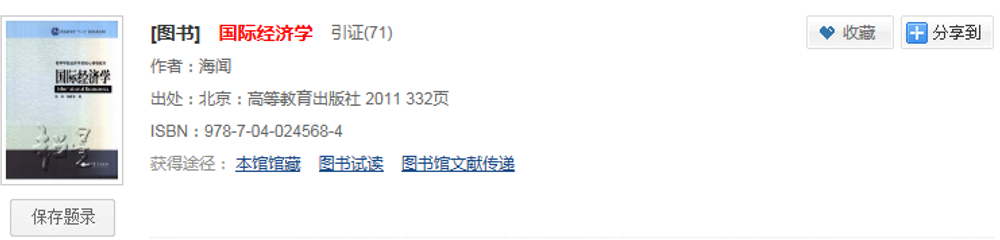 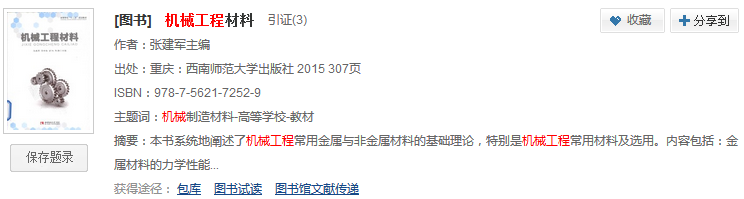 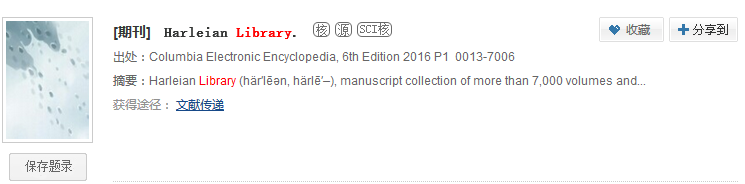 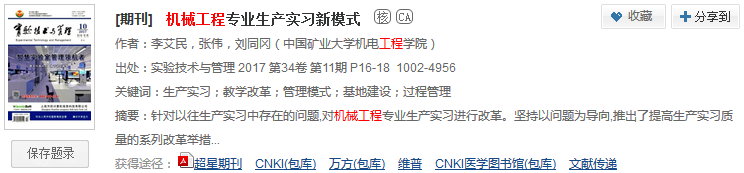 对接百链
对接读秀
对接馆藏OPAC
对接第三方数据商
[Speaker Notes: 在资源获取方面，发现也是实现了一站式的资源整合获取方式，可以对接馆藏OPAC、读秀百链、以及单位购买的第三方数据商，目前可以整合上百种数据库。实现统一检索。]
查找显性知识
01
02
挖掘隐性知识
[Speaker Notes: 发现的核心功能，其实是在大数据基础上，对现有信息、资源的一个分析与挖掘功能，为用户挖掘隐性知识，获得数据信息以外的知识提供帮助。]
大数据
互联网+
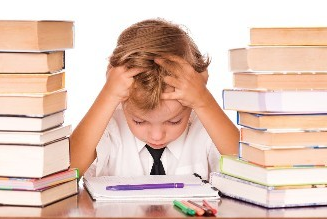 整合
知识经济
信息化
……
碎片化
图片来自百度
[Speaker Notes: 现在各行各业都处于一个大数据时代，如何利用互联网+的环境，对海量的碎片化的信息，进行整合，从而把握全局、发现知识与知识的关联、跟踪学术动态呢？]
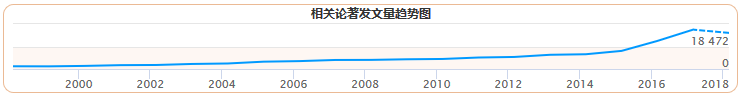 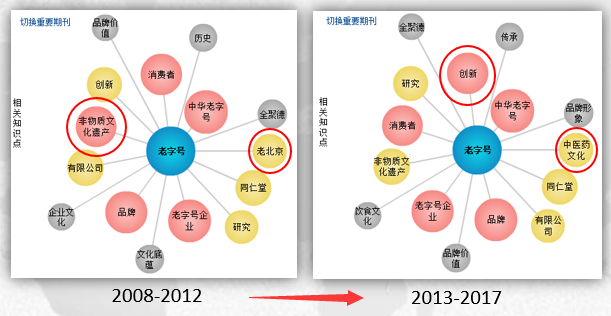 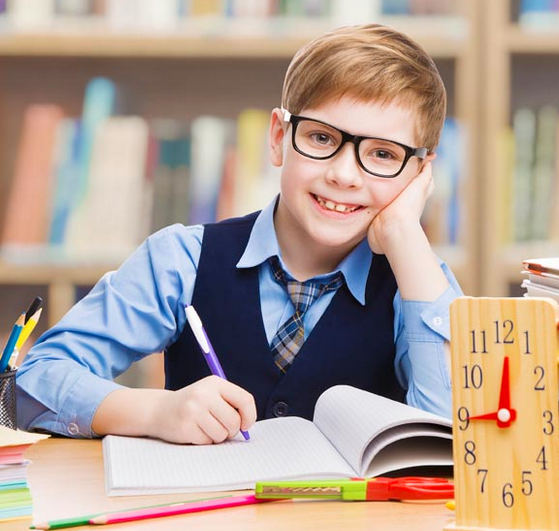 学术动态
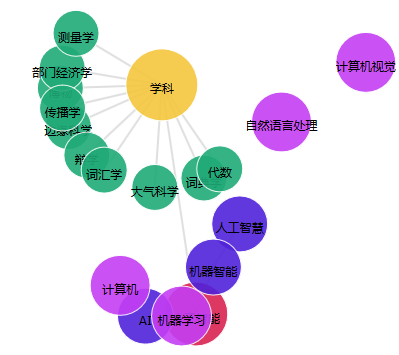 可视化
资源分布
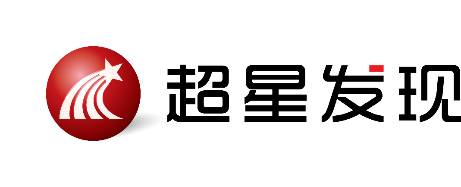 数据挖掘
知识关联
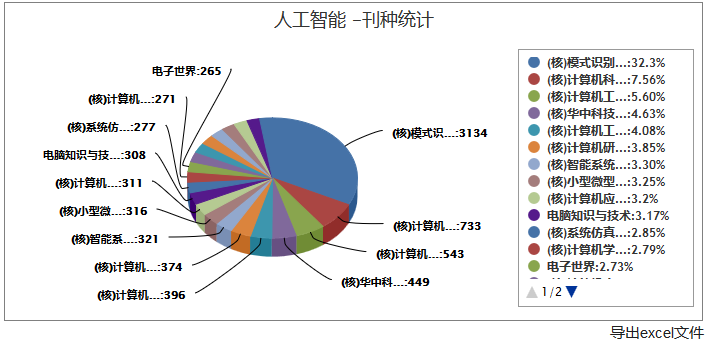 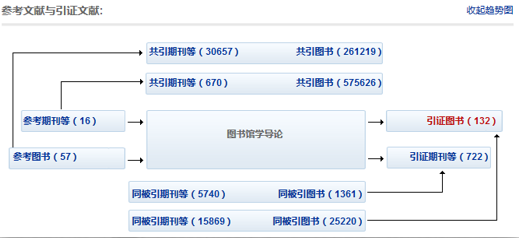 图片来自百度
[Speaker Notes: 超星发现，将海量的元数据进行分析，分类，形成可视化的图谱，通过趋势图、关联图、引证关系图等多种形式，为用户提供更加直观的结果，用户可以快速的发掘其中的关系、关联。]
课题研究
比如对雾霾这个关键词进行数据解读：
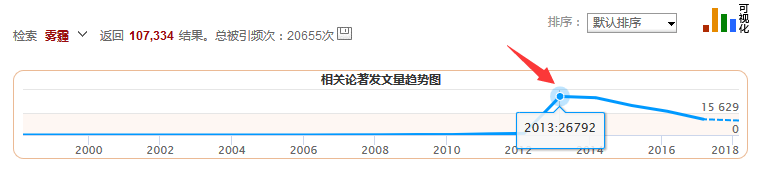 2013年，“雾霾”成为年度关键词。这一年的1月，4次雾霾过程笼罩30个省（区、市），在北京，仅有5天不是雾霾天。有报告显示，中国最大的500个城市中，只有不到1%的城市达到世界卫生组织推荐的空气质量标准，与此同时，世界上污染最严重的10个城市有7个在中国。
[Speaker Notes: 学生上大学、尤其是研究生以后，更多的是自主学习，老师经常会抛出一些问题，让学生去进行一些深入研究，这个时候，一个功能全面的工具就显得尤为重要了。
下面我们以研究雾霾相关内容为例，通过趋势图可以看出，2012年开始，对雾霾相关的研究急剧上升，到了2013年，“雾霾”成为当年的年度关键词，全国尤其是北京的人民时常被雾霾笼罩。下面我们来看下对雾霾的研究，]
课题研究
透过文献类型看雾霾的研究情况：
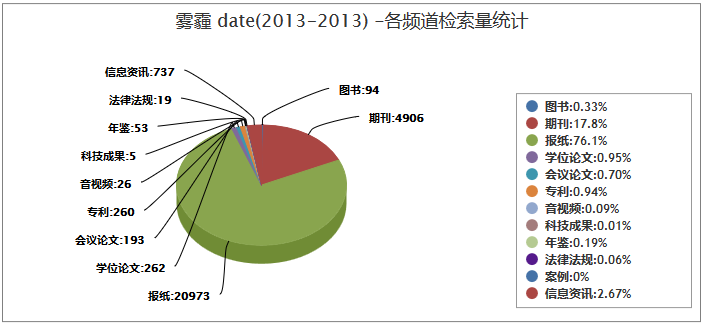 分析与雾霾相关的行业分布：
分析与雾霾的地区分布：
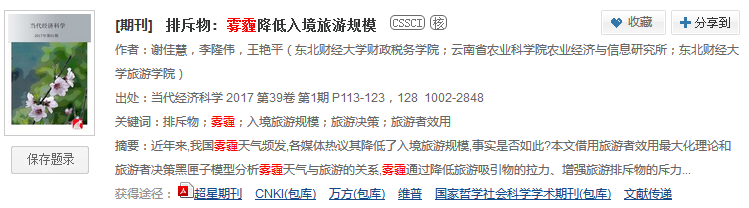 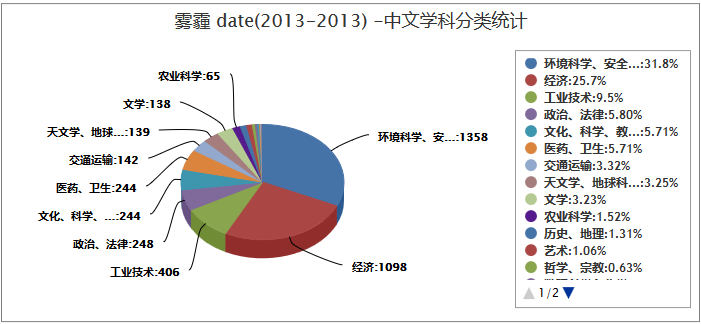 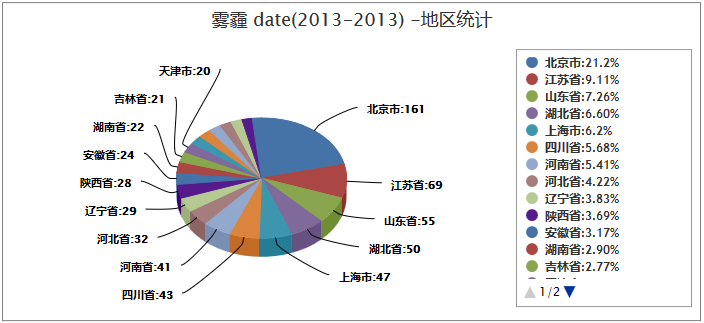 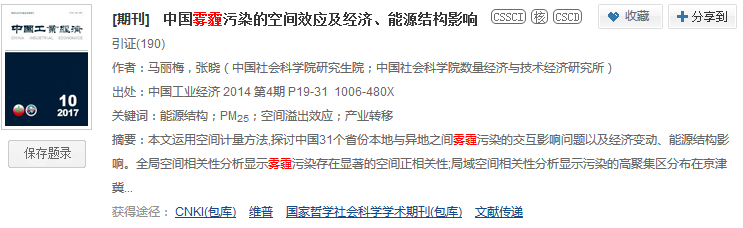 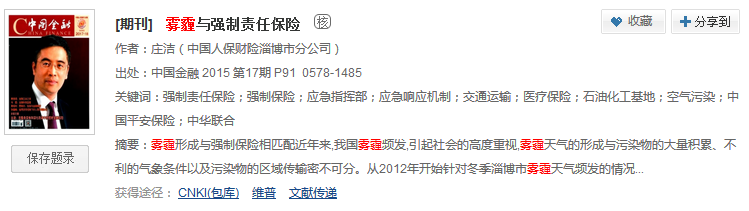 [Speaker Notes: 通过发现的饼状图可以看出，关于雾霾相关的发文，报纸量最高，作为时效性最强的一种文献类型，也反映出大家对雾霾事件的高度关注度。此外，关于雾霾的期刊发文也相对较高，说明大家对雾霾的学术研究也相对较高。
看雾霾的地区分布，可以看出，北京、江苏、上海等大城市的发文量很高，同时，被雾霾的污染程度也相对较高，通过发现的饼状图可以看出，雾霾除了与环境科学相关，还与经济具有高度关联，我们通过发现的聚类看一下，与经济相关的文章发现，雾霾的产生影响了旅游业的发展，并且与保险、经济能源结构等息息相关。通过发现，挖掘到了平时科研过程中可能想不到的知识。]
写论文--多主题对比确定选题
可支持5个检索词
同时检索
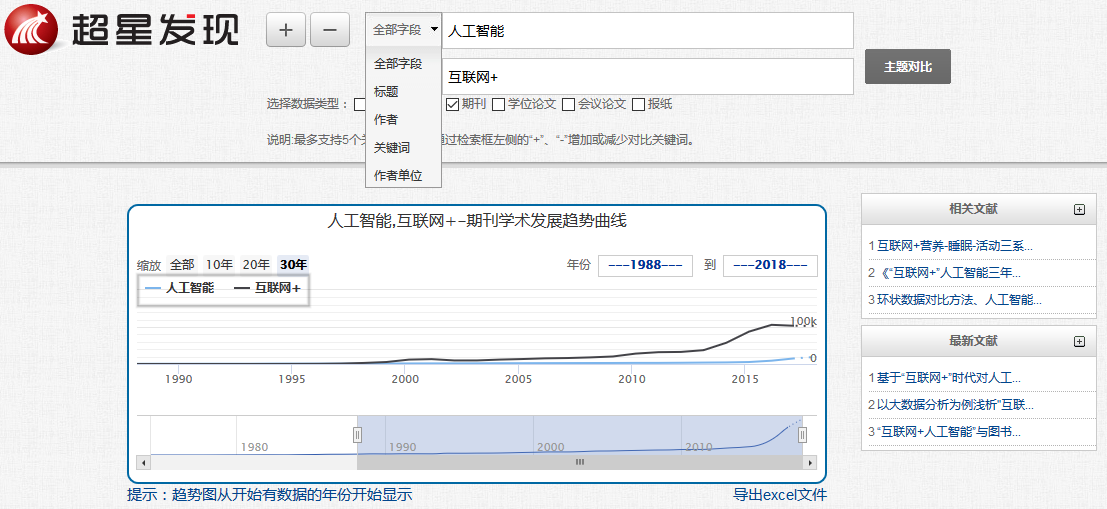 人工智能研究呈上升趋势
[Speaker Notes: 无论是科研还是学习，发表论文都是不可获取的，用户在写论文的时候，如何利用超星发现确定选题呢？写论文时，通过发现的多主题对比分析，对比几个关键词的发展趋势，从而确定选题。比如我输入人工智能、互联网+两个词，通过趋势图可以看出，人工智能的发文量且预测量成持续上升的趋势，可见，关于人工智能的研究将会成为未来的热门之选。]
写论文—知识扩展
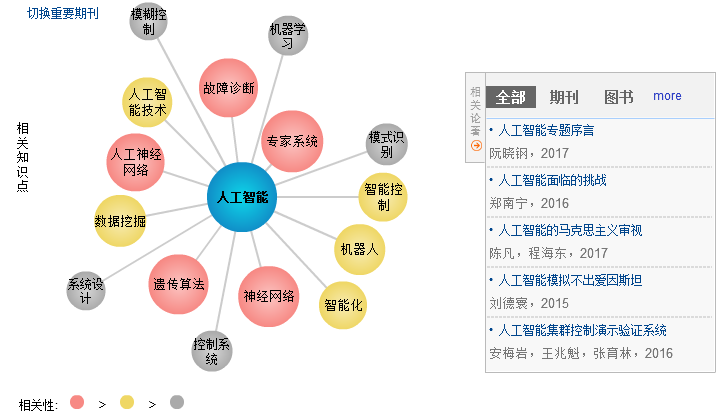 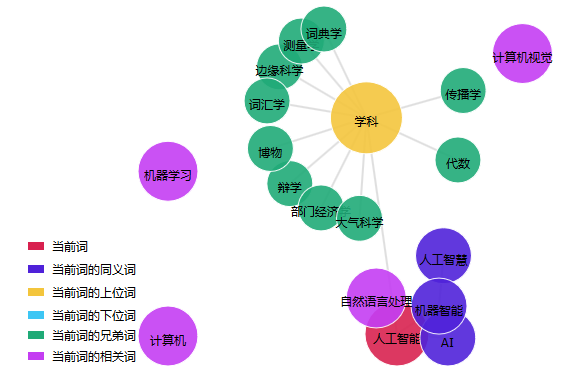 人工智能相关同义词、上下位词等
人工智能相关研究领域
[Speaker Notes: 那与人工智能相关的关键词还有哪些呢？通过知识关联图可以看出，人工智能与遗传算法、人工神经网络等高度相关，根据右侧的关联图，可以看到人工智能的同义词、上下位词以及相关词等，为用户写论文提出了一些方向。]
写论文—投稿方向
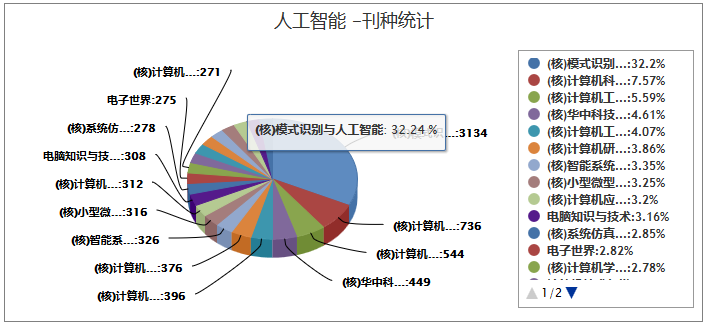 人工智能相关收录刊种分布
[Speaker Notes: 论文写作完成后，发现系统又可以对投稿起到辅助决策的作用，通过发现的刊种统计可以看出，与人工智能相关的，收录该类型的期刊，模式识别与人工智能收录的最多，并且是核心期刊，我们在投稿的时候，就可以根据期刊分布情况来进行相应的投递。]
写论文--了解发文参考引证情况
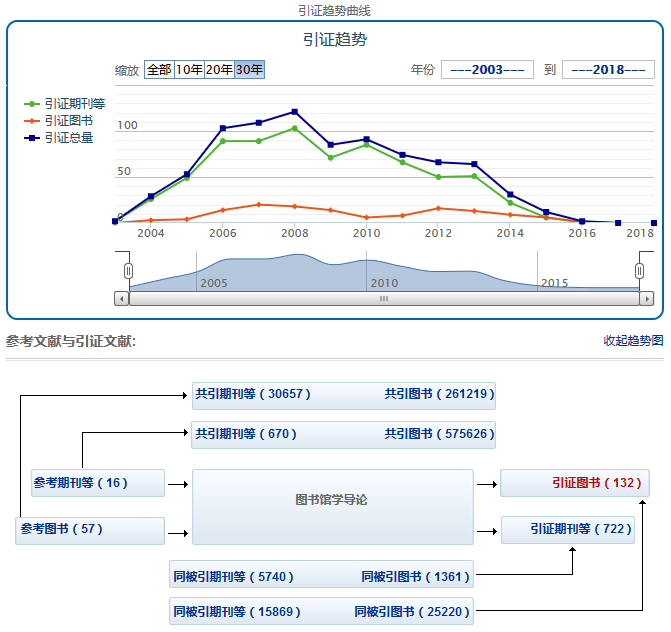 图书、期刊、论文
的立体引证关系
完善的中文期刊引用
8000多万篇
[Speaker Notes: 论文发表以后，是否对学术业有一定的影响？期刊被引量是评判论文优劣的指标之一，通过发现的引证图，可以直观的看到参考引证情况，并及时更新，发现特有的图书引证以及8000多万的中文期刊引证关系。]
考研—确定学校
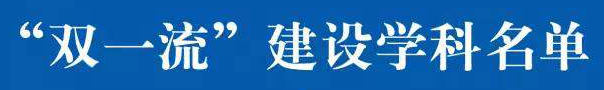 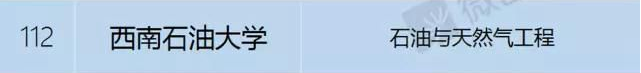 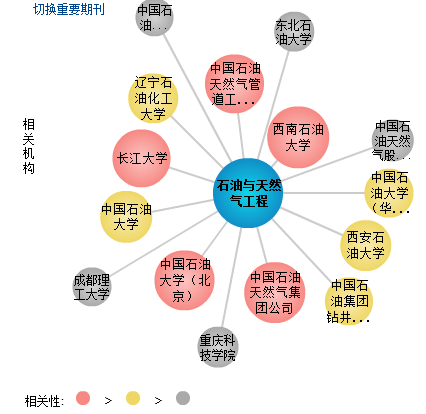 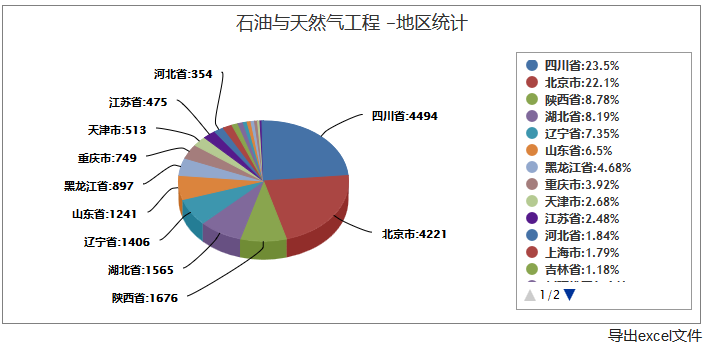 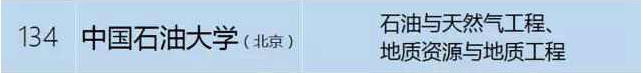 该领域的重点高校、地区
[Speaker Notes: 很多学生在大三大四的时候，会选择考研，选一个学科的重点高校是十分重要的，通过发现的机构关联图可以看出，中国石油大学以及西南石油大学的发文量很高，并且与地区分布也是对应的，说明高校的研究是整个区域研究的重点。我们再来看这张图，2017年西南石油大学以及北京的中国石油大学的石油与天然气工程专业被评为了双一流学科。]
考研—确定导师
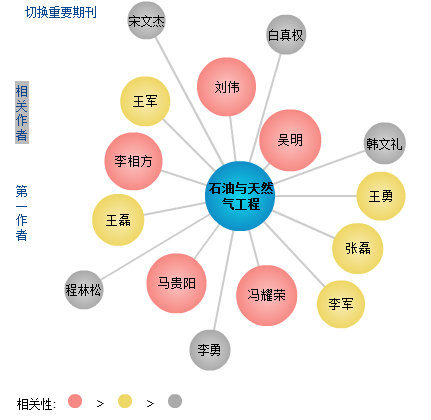 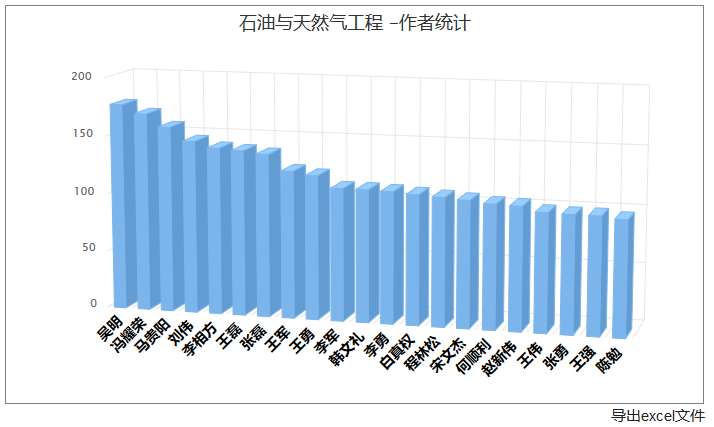 该领域的学科带头人
[Speaker Notes: 在确定了学校以后，再进一步定位该专业的导师，根据发现的关联图还可以看出，红色关联球位置相同的，单位与作者相对应，即西南石油大学的吴明老师以及中国石油大学的马贵阳老师的研究较多，为学生考研选择导师提供了参考]
查找显性知识
01
02
03
挖掘隐性知识
成果统计分析
[Speaker Notes: 单位每年都会对本单位的学术成果进行统计，也是了解单位学术成就的主要手段，通过发现如何来实现成果的统计呢？]
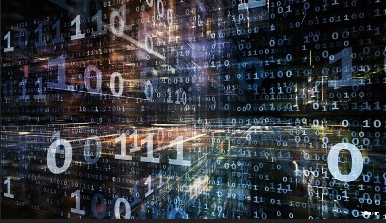 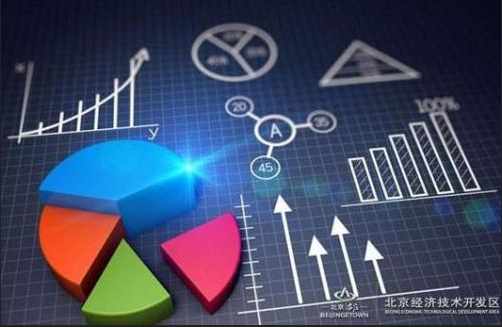 大数据
学术产出分析
图片来自百度
[Speaker Notes: 图书馆所依赖的知识传播、利用的环境，正从信息时代进入到数据时代。
能否用现有数据来进行分析也逐渐成为发现平台的一个评估标准。]
10年整体的发展趋势图
点击检索
设置检索机构
划定检索年限
近10年的成果总量
高校学术成果统计
例如分析中央民族大学2007-2017年的学术成果：
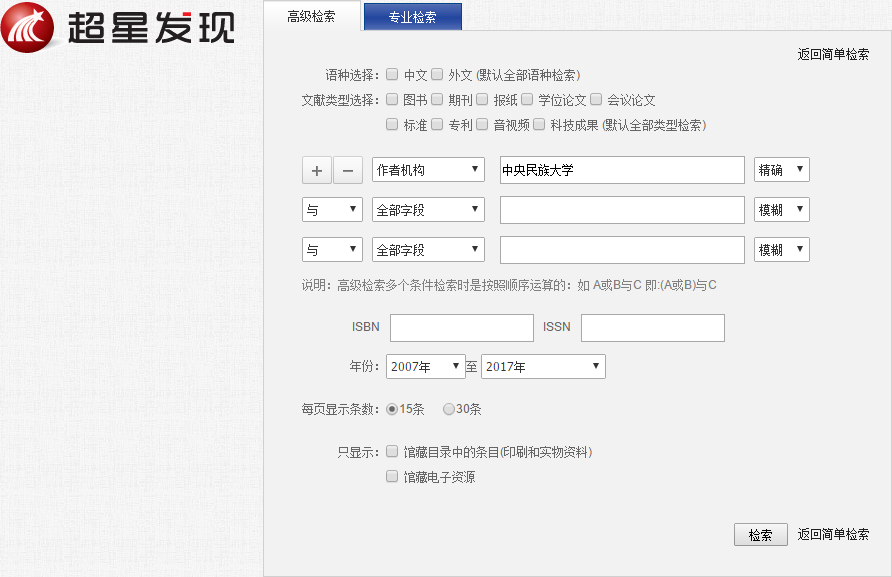 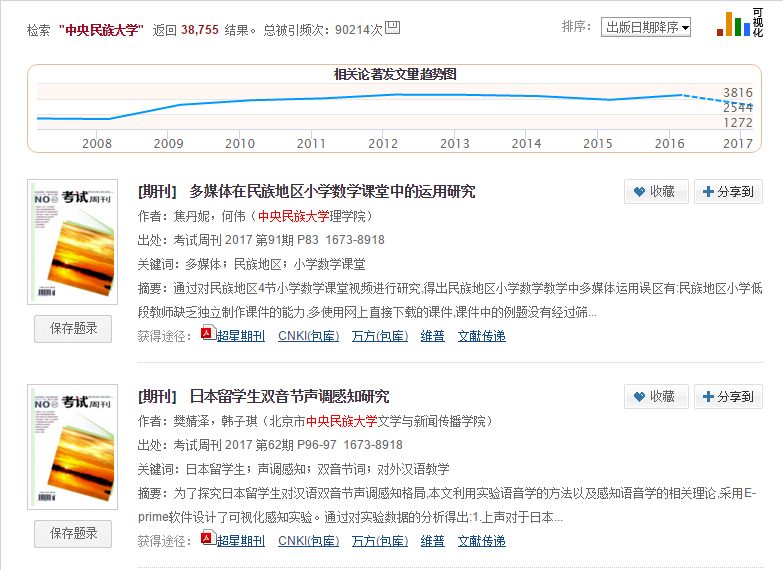 [Speaker Notes: 我们以中央民族大学2007年-2017年发表的学术成果为例，通过高级检索限定，得出38755条数据，通过发文量的趋势图可以看出，从2009年开始，整体是呈上升趋势的，2017有所下降。点击右上角的可视化按钮后]
高校学术成果统计
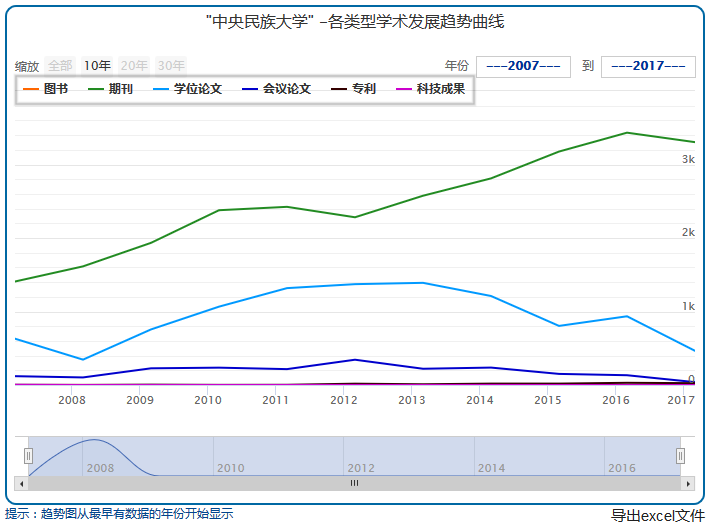 可视化分析中能提供整体产出类比的发展趋势
[Speaker Notes: 可以看出中央民族大学所有文献类型的一个发表情况，可以看出期刊、学位论文的发表相对高些]
高校学术成果统计
学术成果收录状况统计：
不同学术成果所占比例：
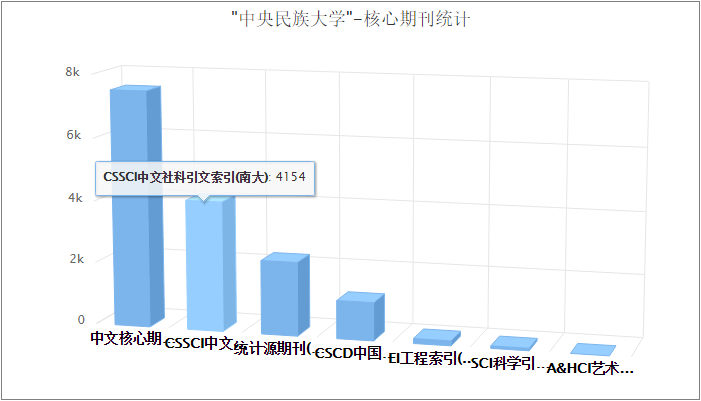 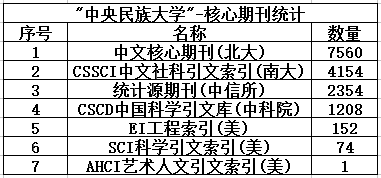 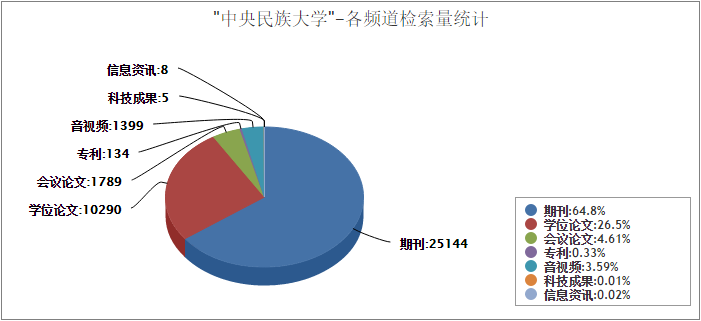 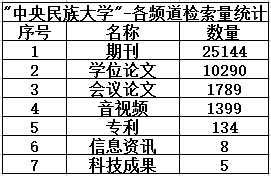 各分析图表都提供了相应的excel表格导出功能，方便工作人员来进行统计。
[Speaker Notes: 中央民族大学发表的论文中，被核心期刊收录的一个分布情况，以及各种文献类型的分部情况，并且为了方便工作人员统计，发现所有的可视化图谱都是支持excel表格导出的。]
高校学术成果统计
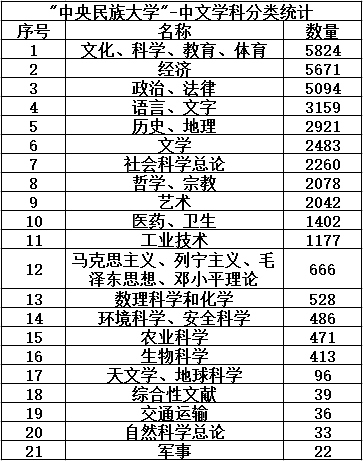 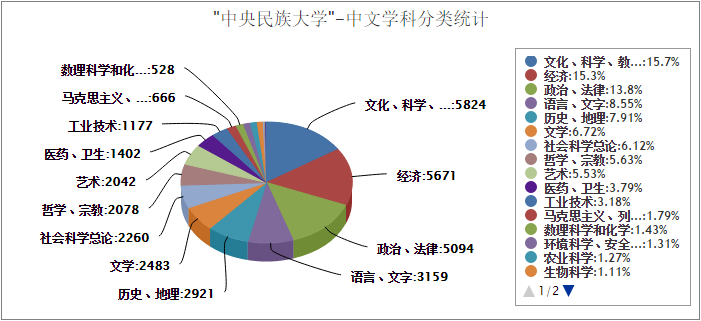 高校整体学科的发文情况
[Speaker Notes: 通过发现的中文学科统计，可以了解到整体学科的发文情况，目前主要集中在文化科学教育体育、经济、政治法律等方面。]
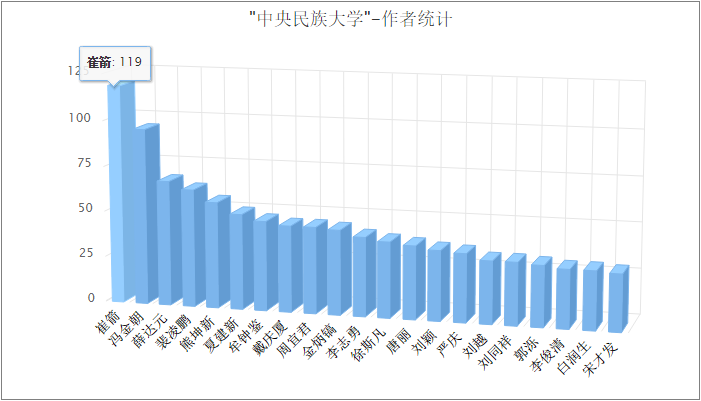 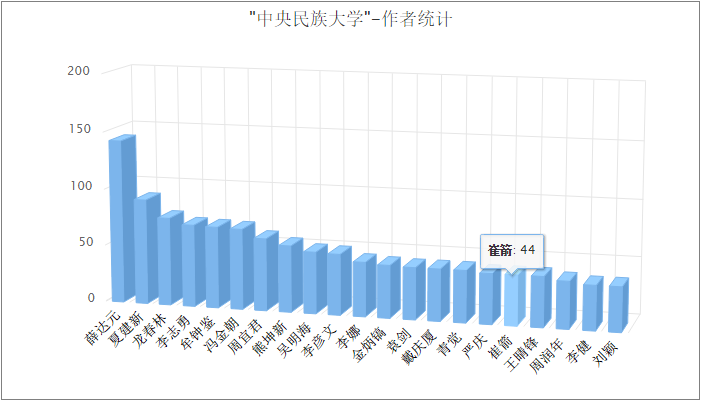 07-11年的情况
12-17年的情况
单位学者产出统计
07-17年发文作者的统计情况：
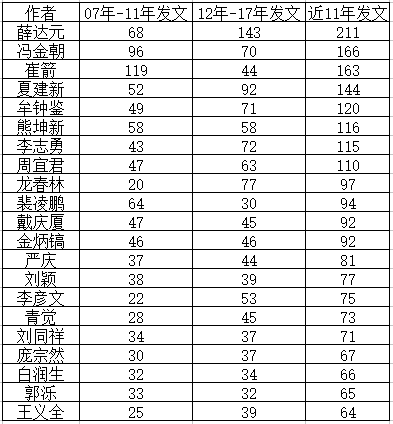 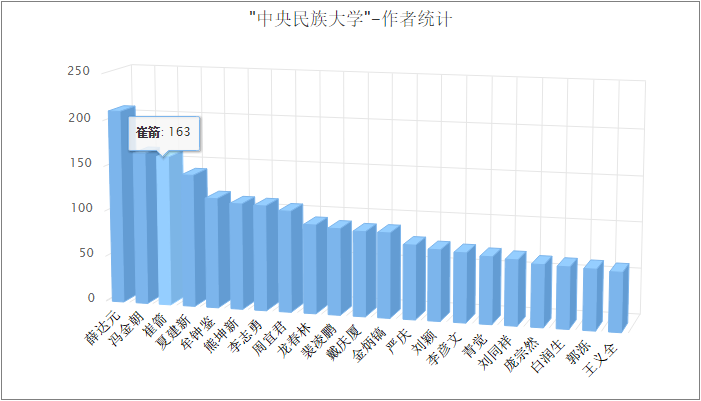 [Speaker Notes: 发现不光可以对单位整体的学术成果有一个宏观的把握，还可以对单位学者产出有一个深度了解。学者是高校科研工作的主要贡献力，所以对学者的产出进行统计分析也必须的。通过柱状图可以发现，前5年和后5年单位高发文的作者也有有一些变化的。]
个人学术成果
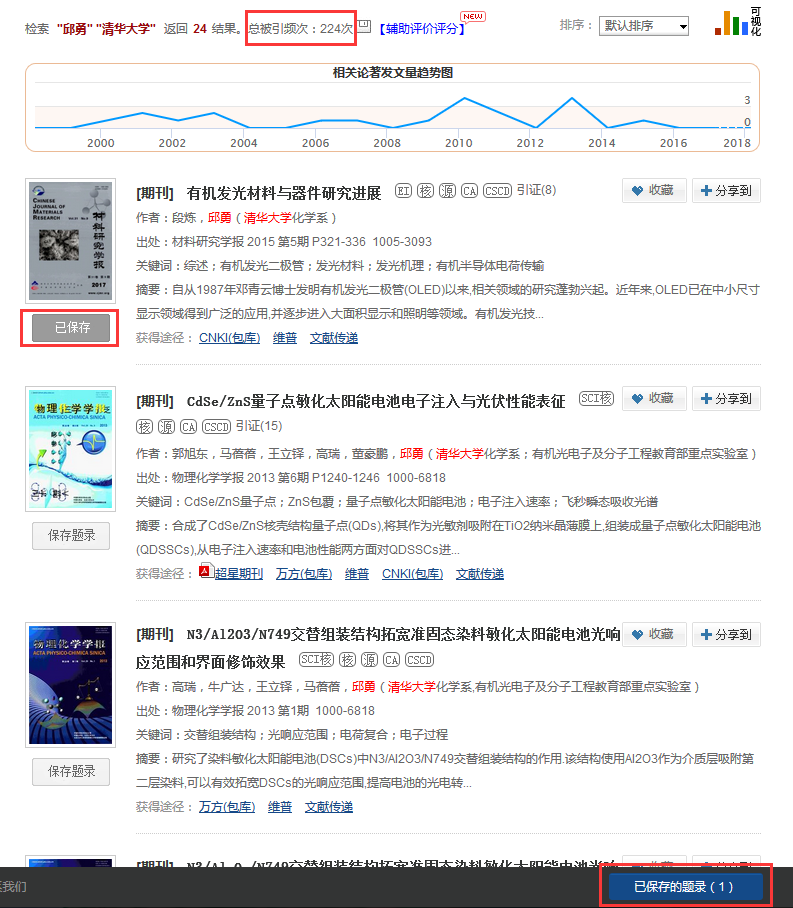 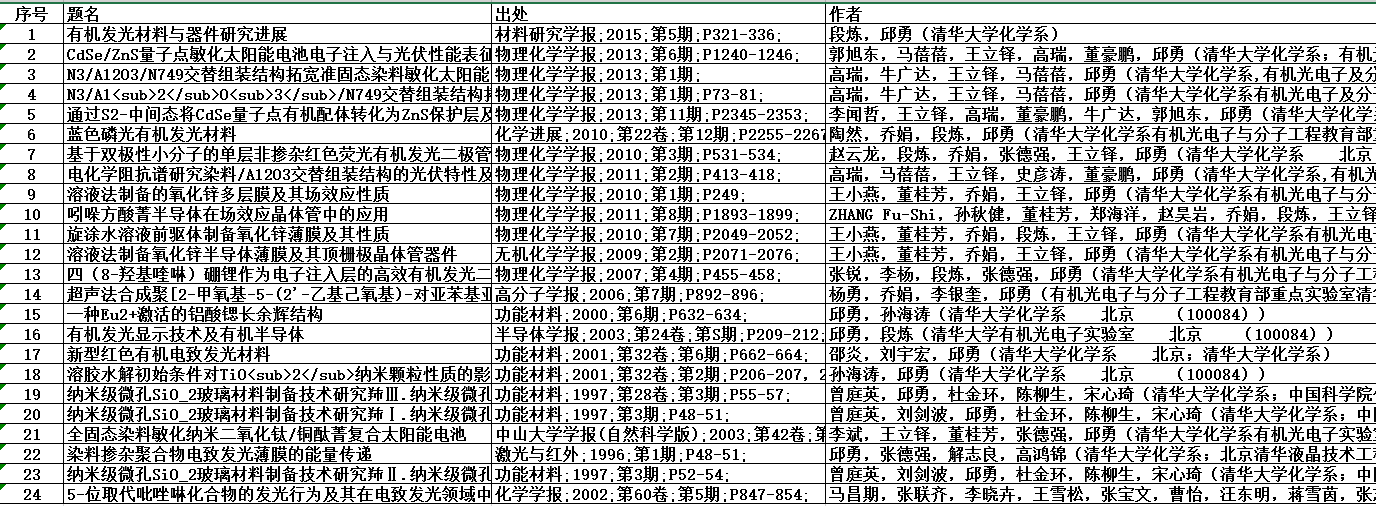 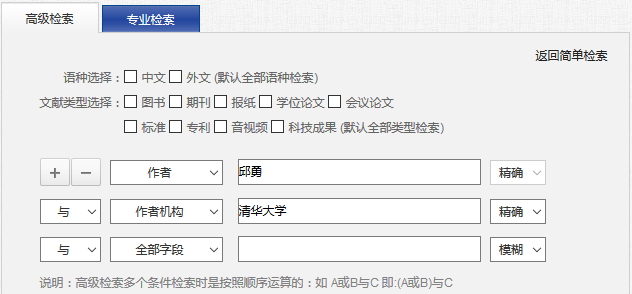 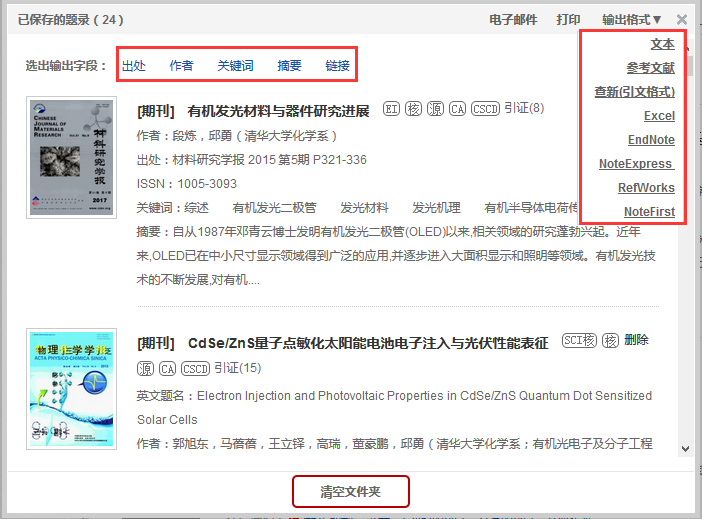 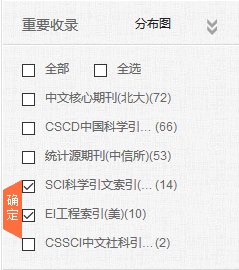 [Speaker Notes: 单位老师在评职称、年底做绩效的时候，经常需要统计个人的学术成果，通过发现的精确检索限定结果后，可全部导出题录，且支持多种形式的导出。]
发现服务
目的
知识服务为最终目的
分析发掘
堡垒
优化整合各类型国内外知名、综合性、权威的文献服务系统资源与本地资源
更多功能敬请探索
资源整合
保障
检索全面率、准确率
全面、精准检索
基石
数据基础
保证用户底层检索文献量，文献资源知识技创新的重要支撑
[Speaker Notes: 超星发现基于4.2亿条的大数据背景，为分析与挖掘提供了数据基础，使得分析更加准确，同时发现以多种词表库等关联，实现了对检索的全面性以及准确性，支持对几百种数据库的整合，从而实现用户的知识发现。上面的介绍只是超星发现可以实现的一部分功能，可进行的类似应用还有很多。比如专家学者的产出分析、高校学院的产出分析、高校学科的贡献度分析等等。
而学会如何利用信息分析工具挖掘数据，就是在避免学术研究的精力浪费，无疑会极大地提高学术研究的效率。
如何利用发现获得更多的服务，还需要进一步探索。]
（四）移动图书馆
[Speaker Notes: 保证爱读书的人有书可读]
对接图书馆OPAC系统
查询入口、本馆公告、热门图书等展示
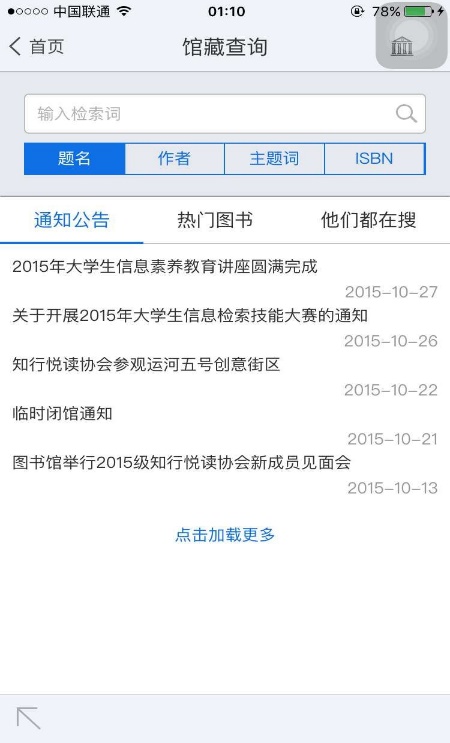 查询结果展示
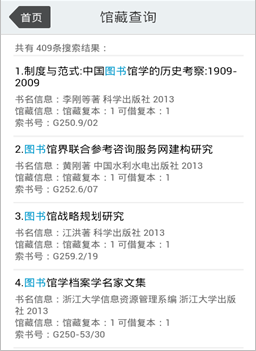 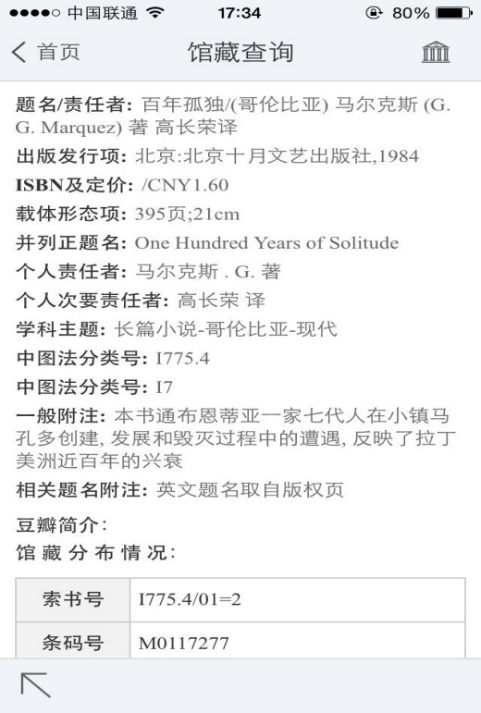 图书详细信息展示，在架情况
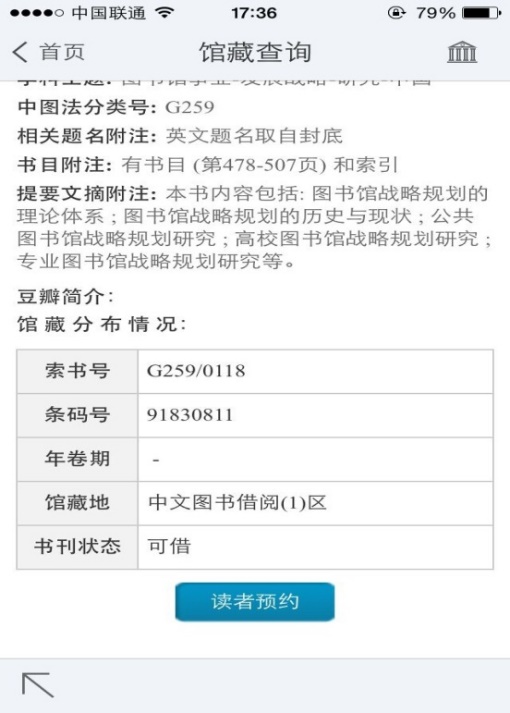 读者预约，获取图书到馆优先获取权
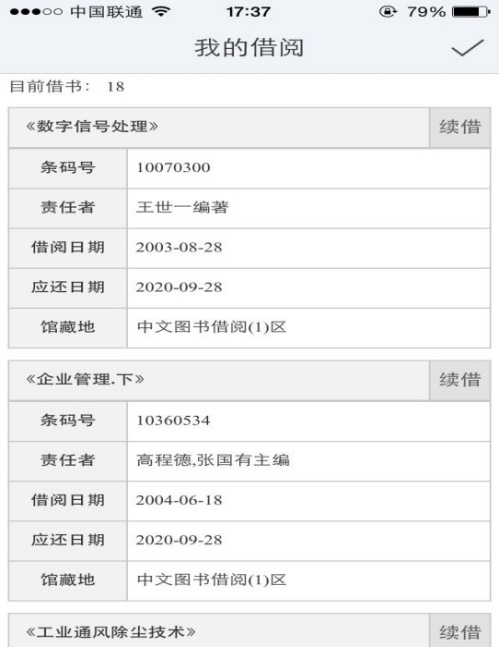 在借图书一键续借
[Speaker Notes: 这部分是图书馆的基本职能与移动客户端的对接。让学生对于图书馆资源的利用变得更加便捷。例如在线预续借等。]
基于数字资源的移动服务
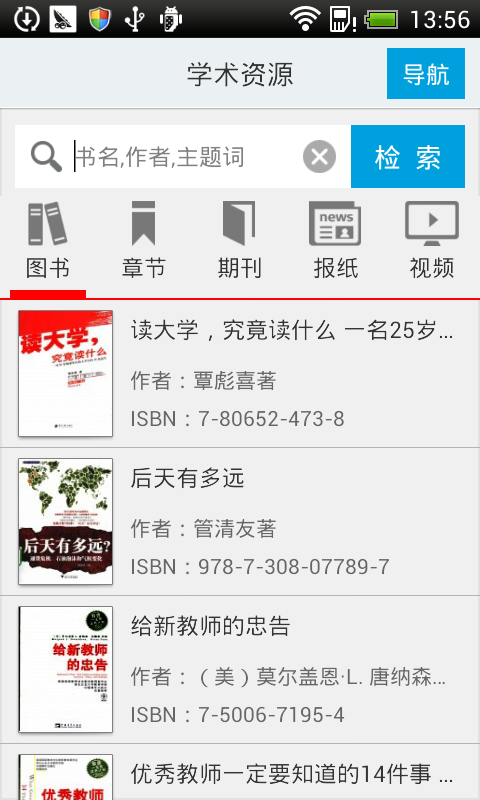 多频道一站式统一检索
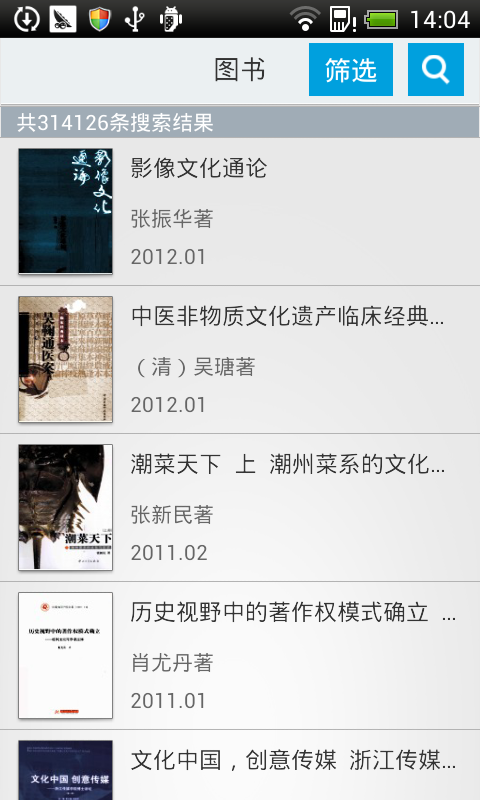 图文立体展示
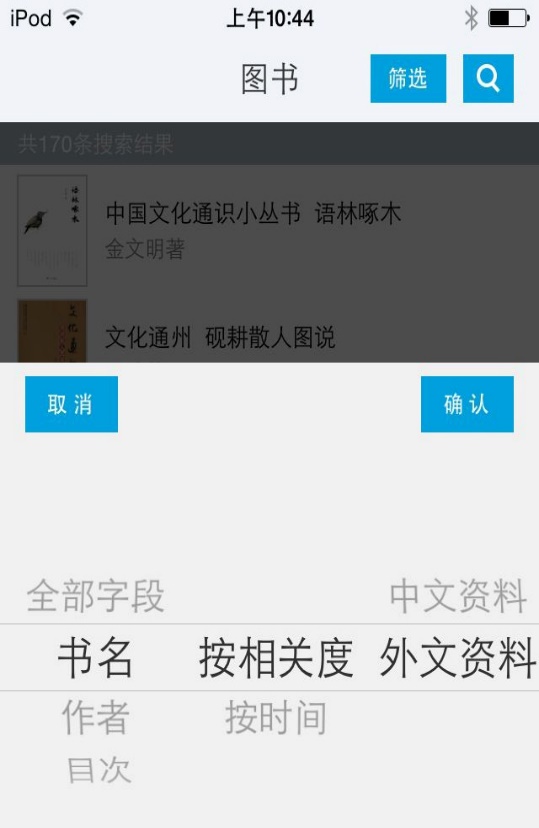 多字段筛选、二次检索精确定位
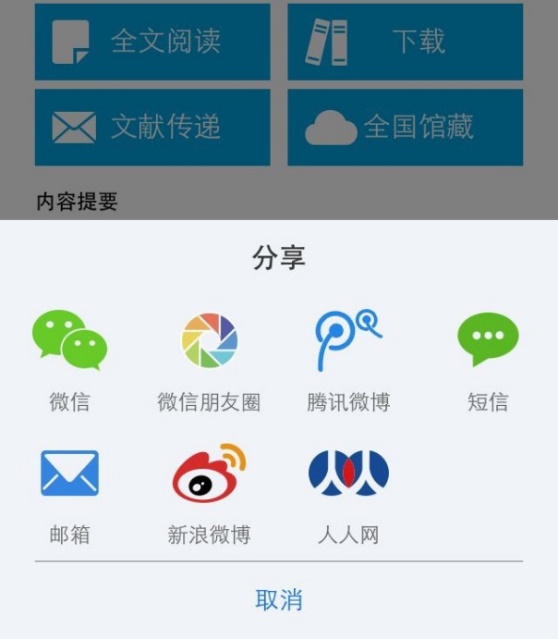 多种分享方式
多种阅读方式
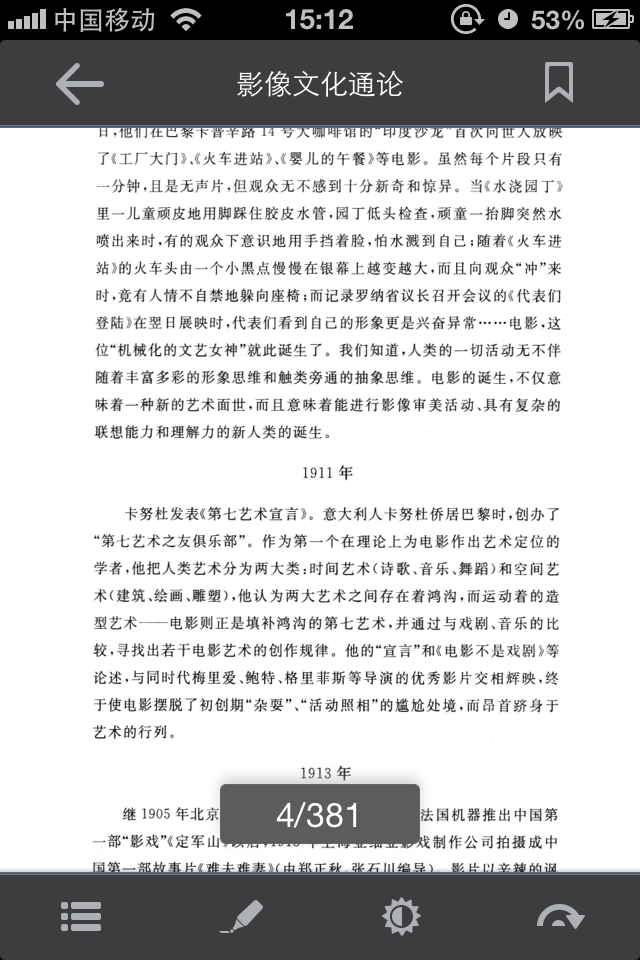 全文阅读，批注、目录、书签、进度跳转等
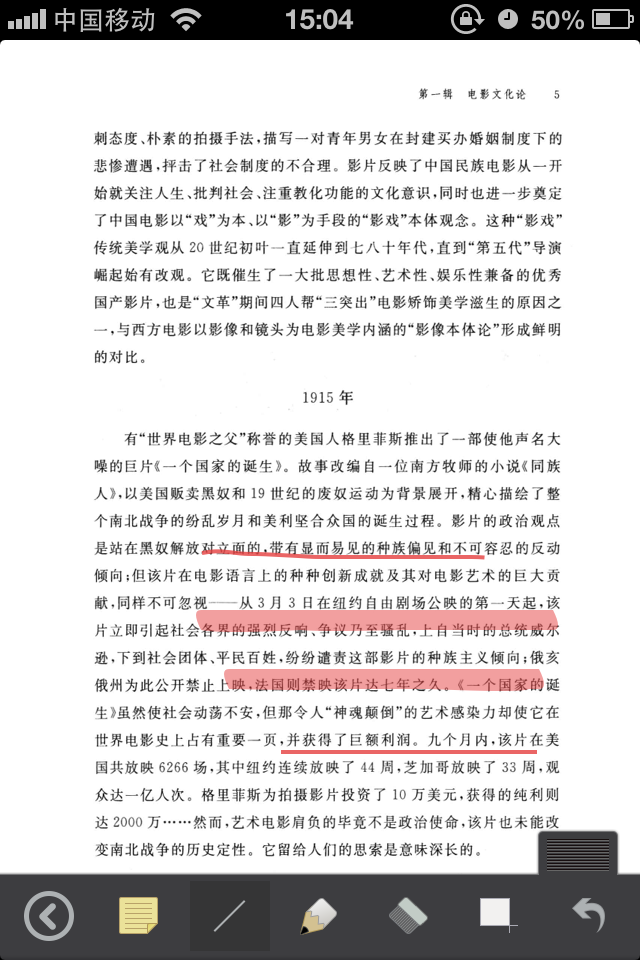 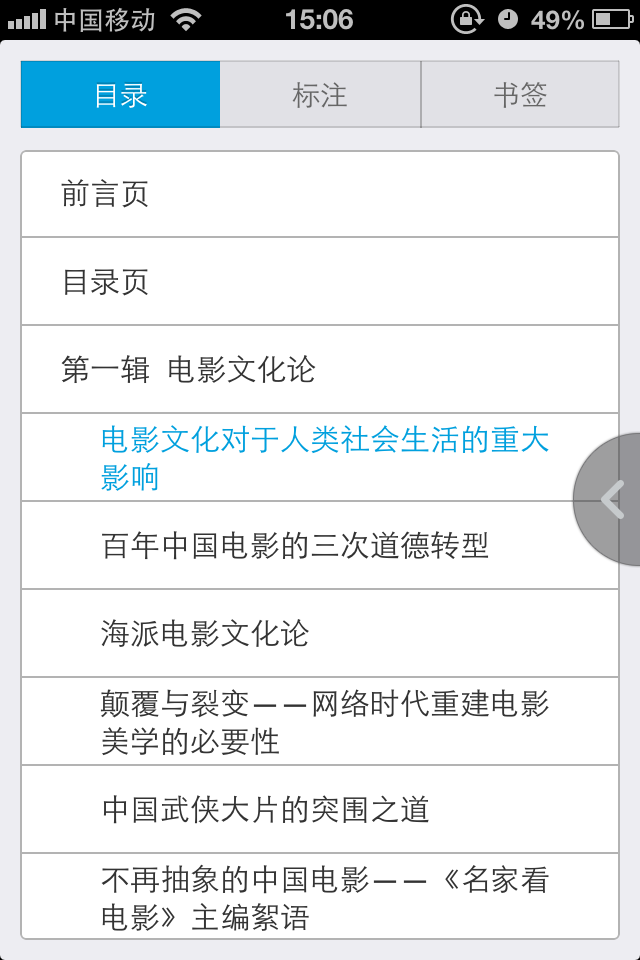 多种批注方式
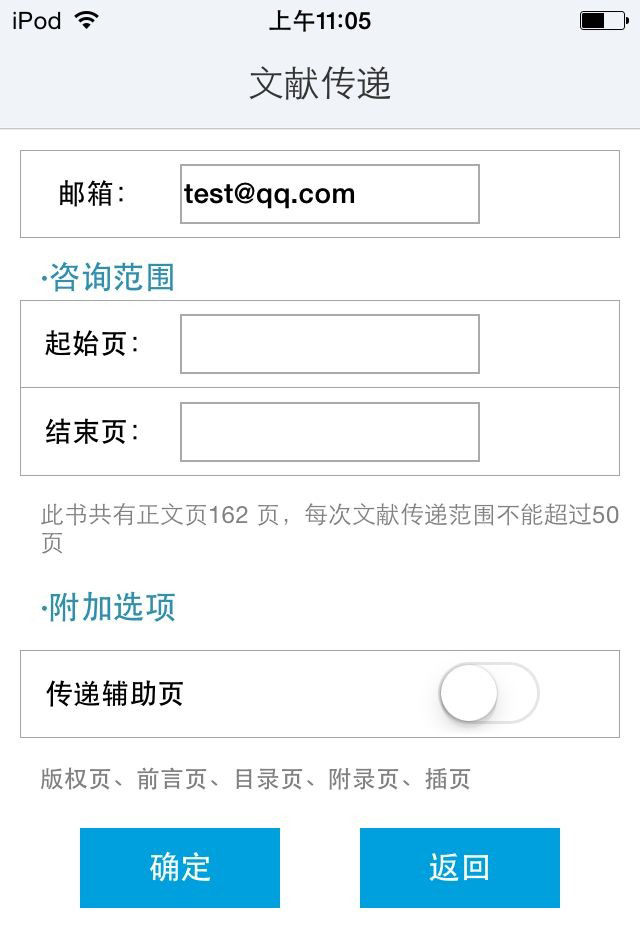 目录、标注、书签展示
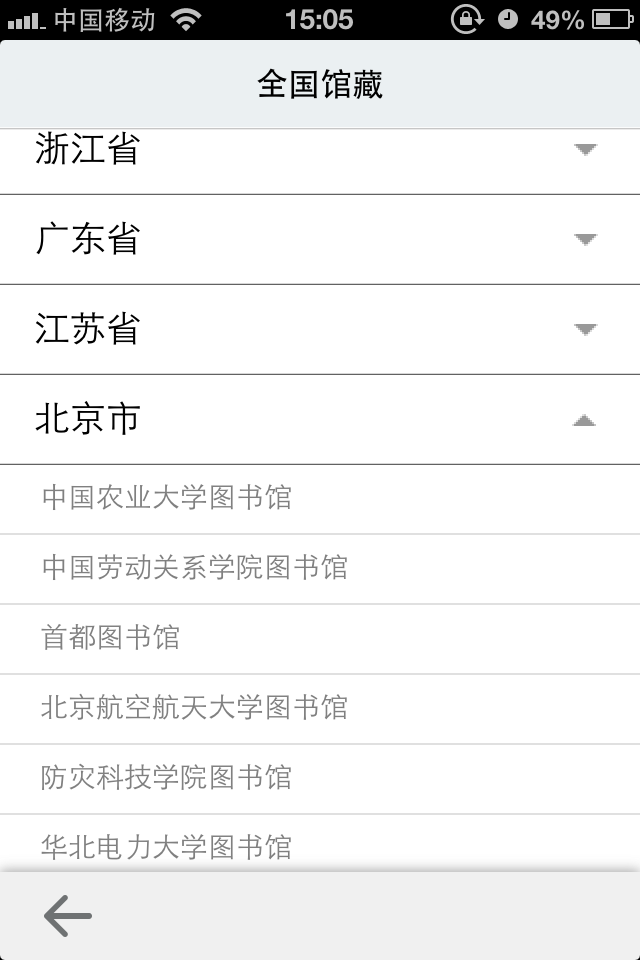 文献传递
全国馆藏查看
[Speaker Notes: 多种批注方式是跟纸质书相比的优势，因为从图书馆借的书肯定是不能做笔记的。文献传递是个很重要的功能，图书馆很多重要文献不能外借，只能在馆中阅读或者排队复印，很麻烦，文献传递的方式快捷方便，节省人力。而且跟传统的传递方式相比，不受IP地址限制，放假在家学生也可以用。全国馆藏则让学生不在学校的时候也可以查到离自己最近的哪所图书馆有想借阅的书。]
个人书架
Epbu全文阅读
在线书城，本地上传
多种操作小工具
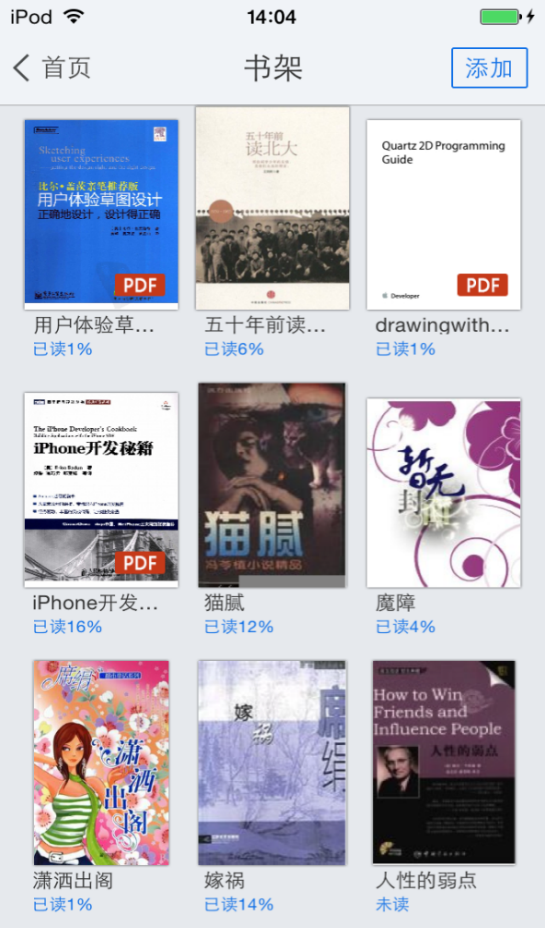 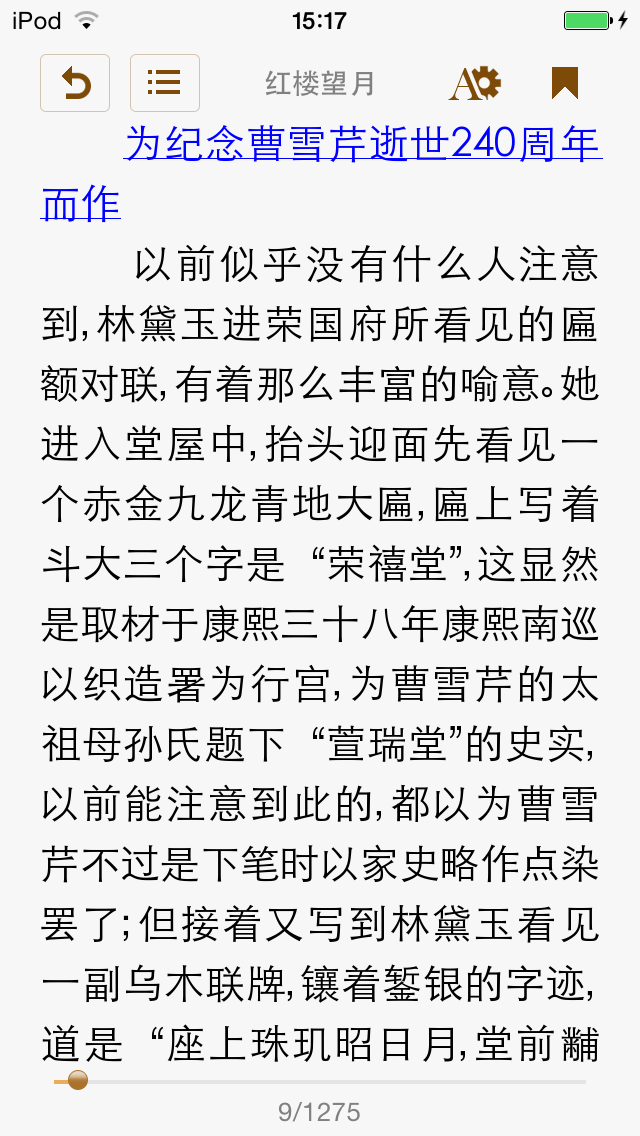 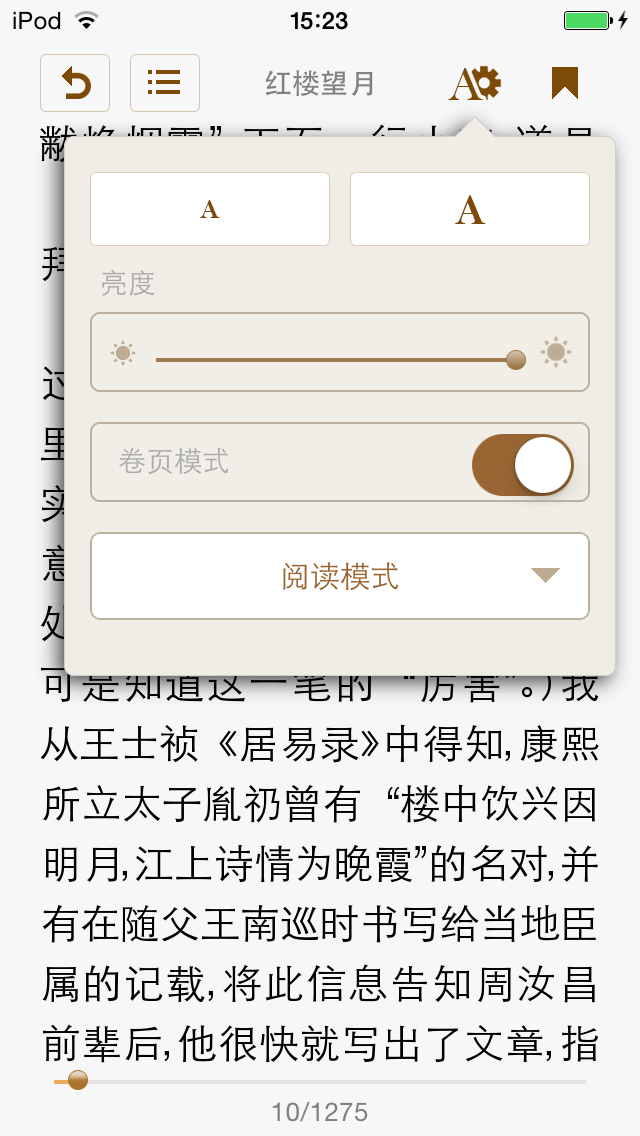 WIFI传书
图书来源分类导航
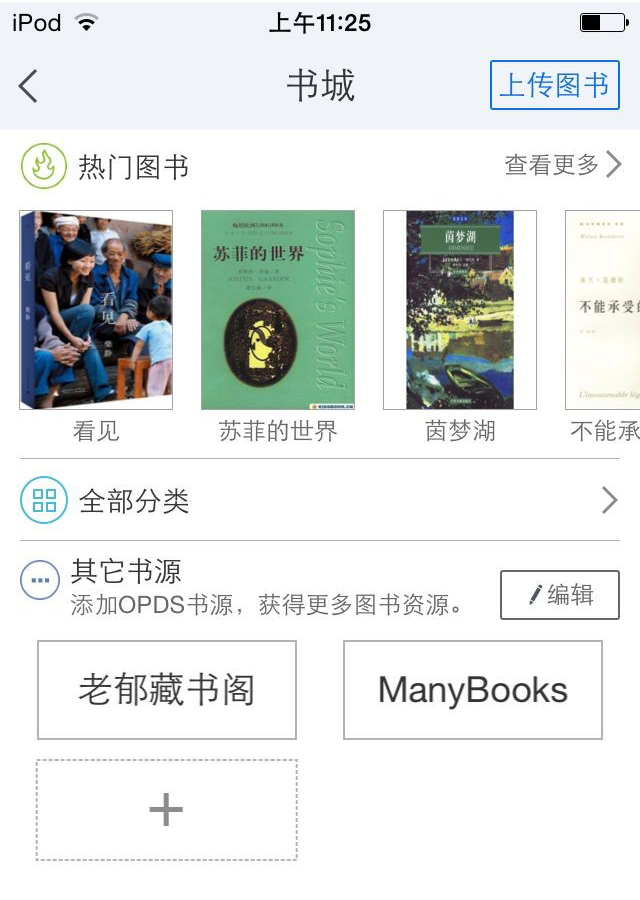 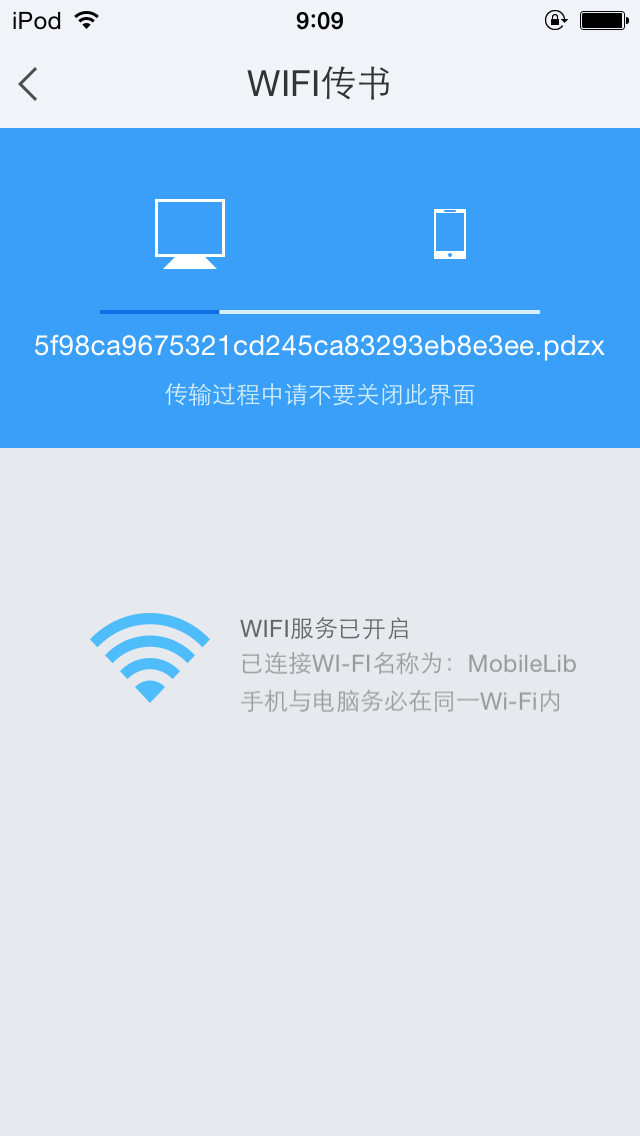 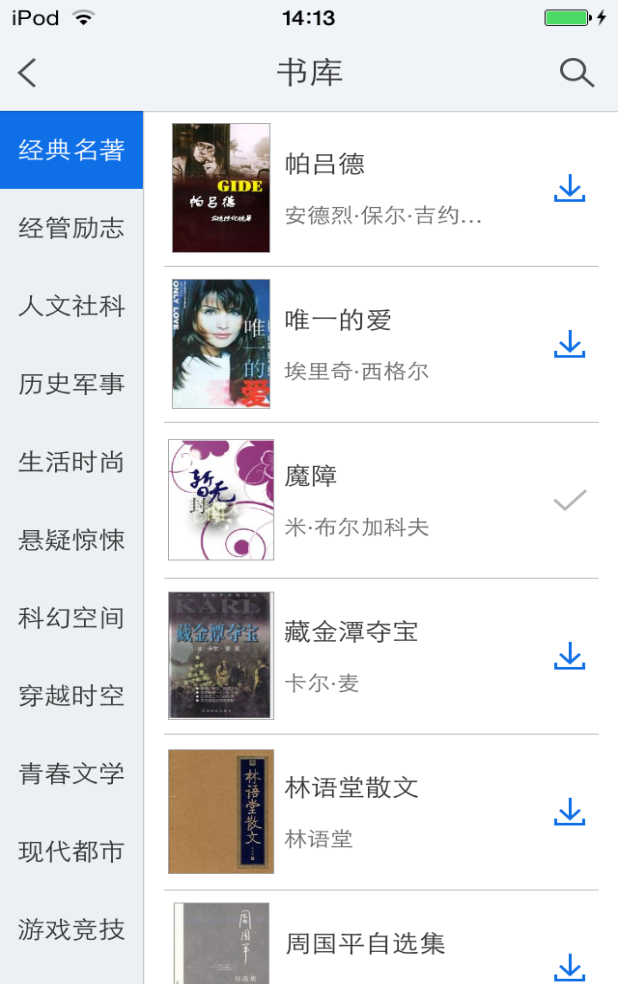 公开课
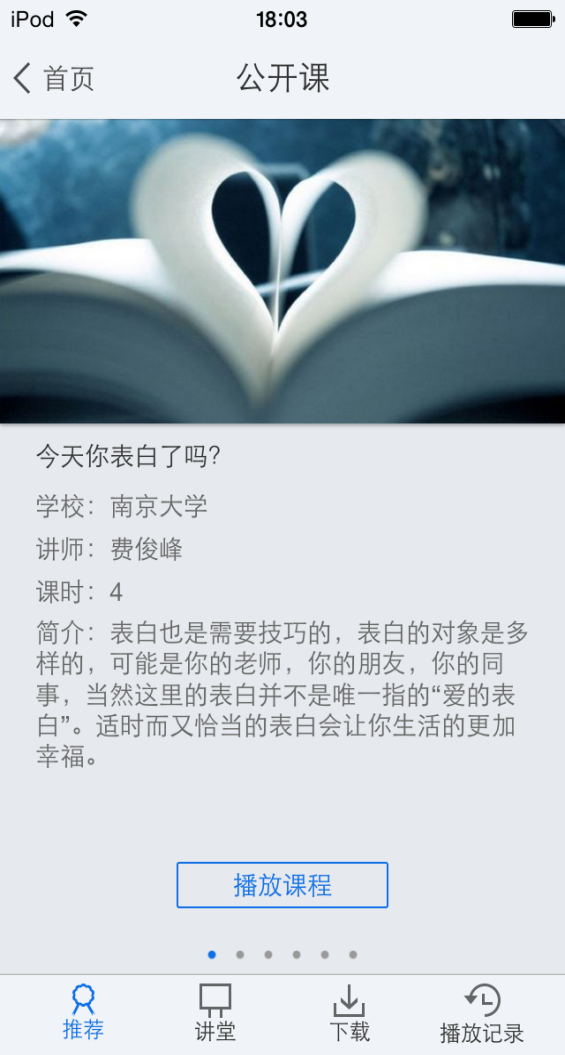 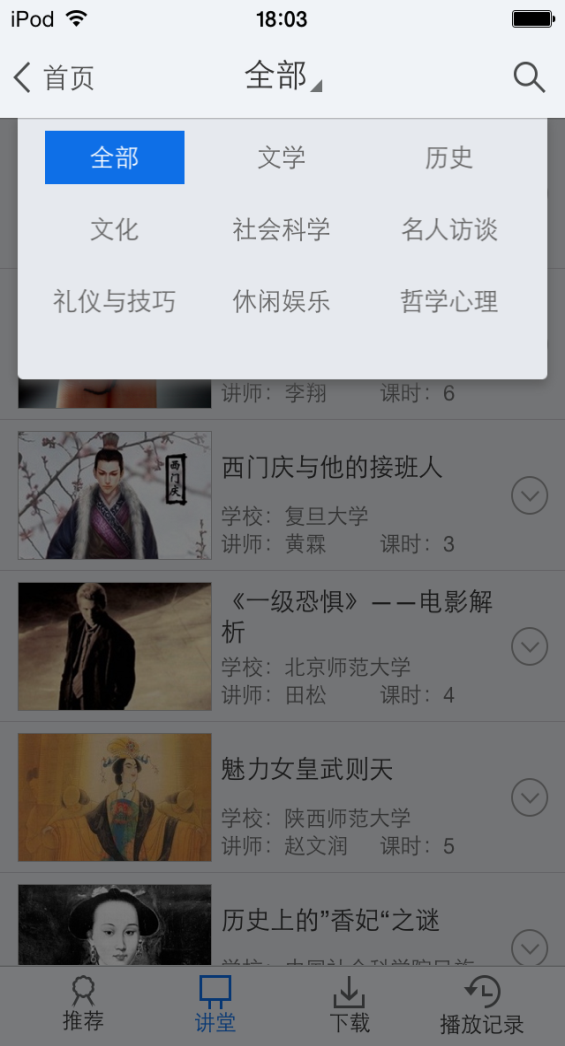 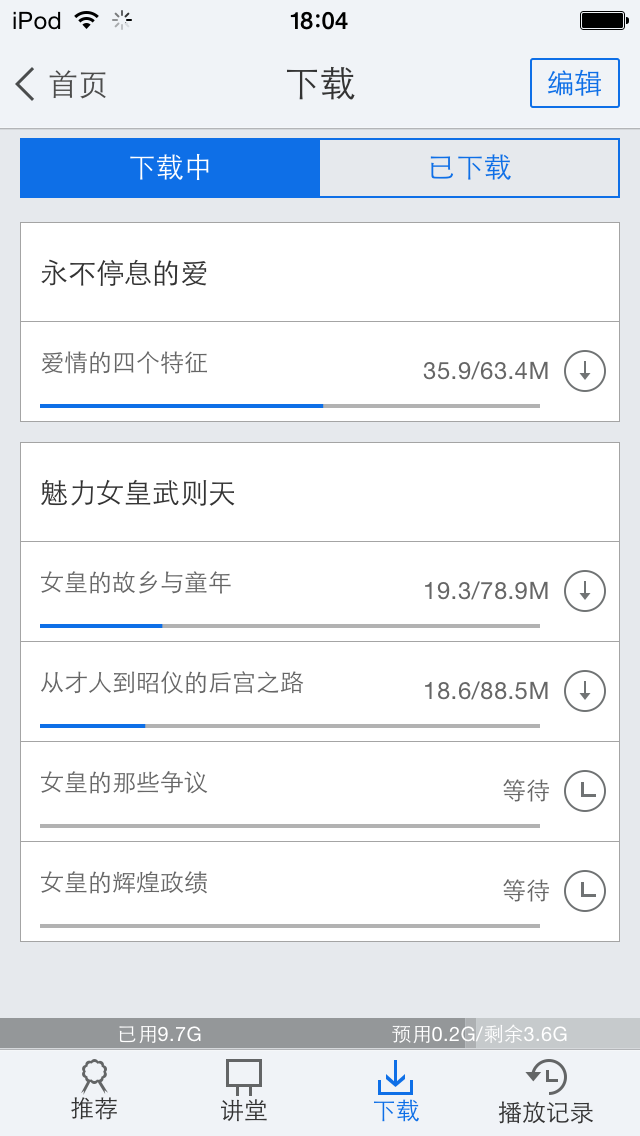 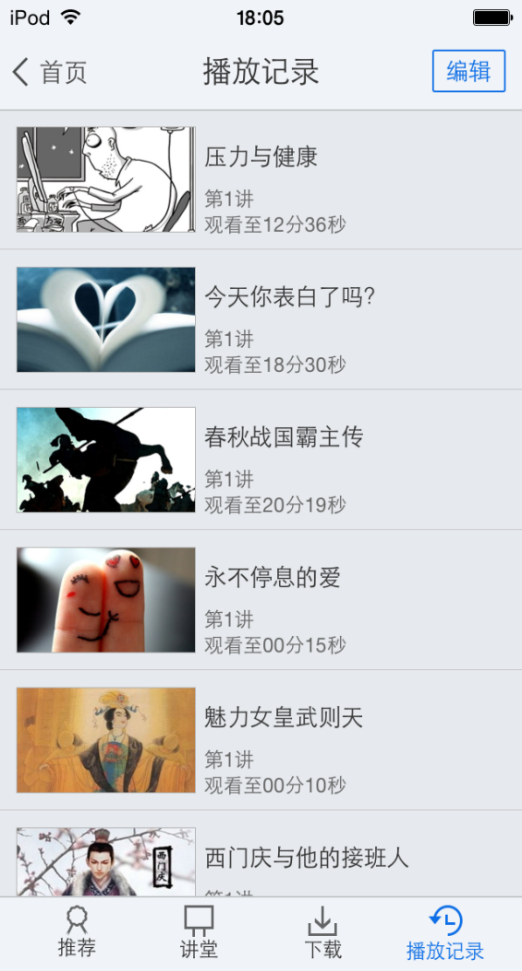 精选公开课推荐
公开课资源分类列表
公开课下载
播放记录
[Speaker Notes: 现在的学习已经越来越向全媒体转化，不再局限于文字，音频与视频也是很重要的学习资源。]
报纸
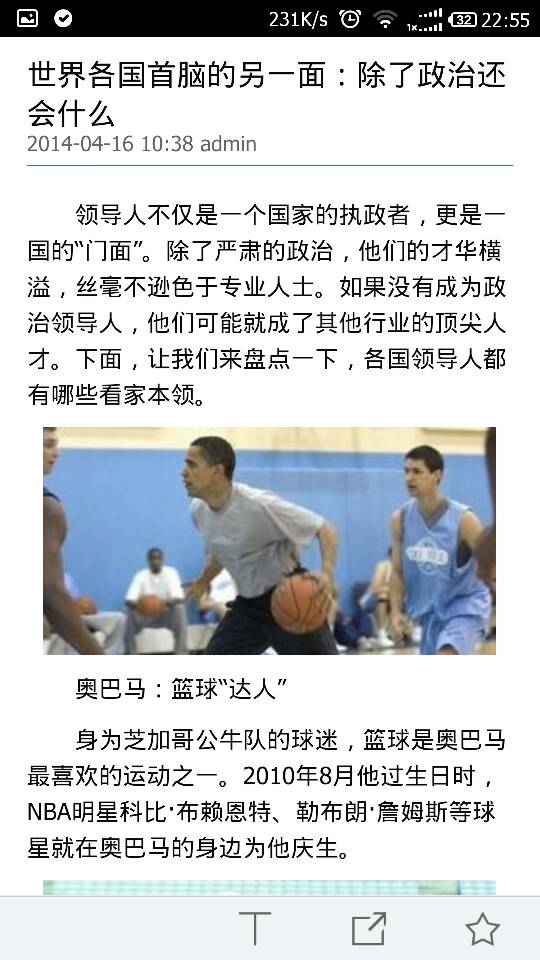 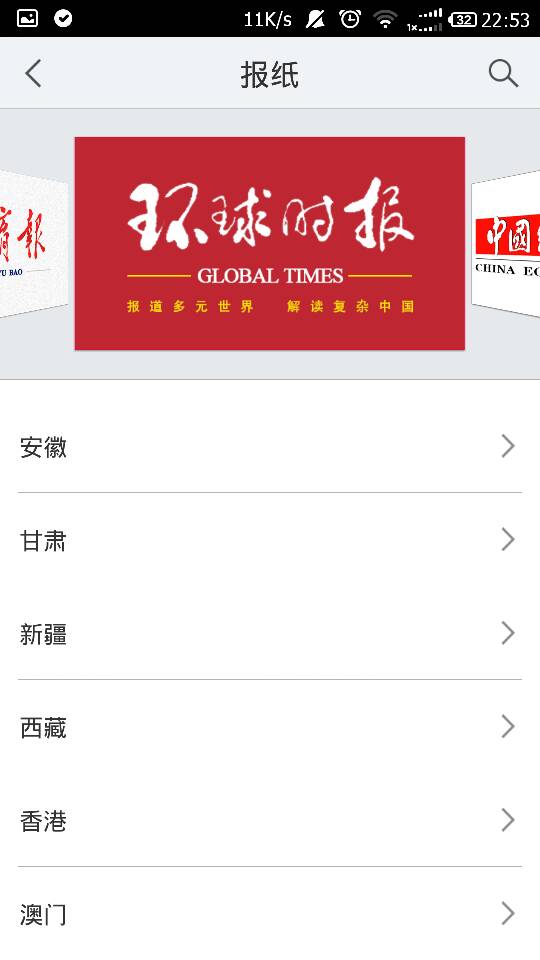 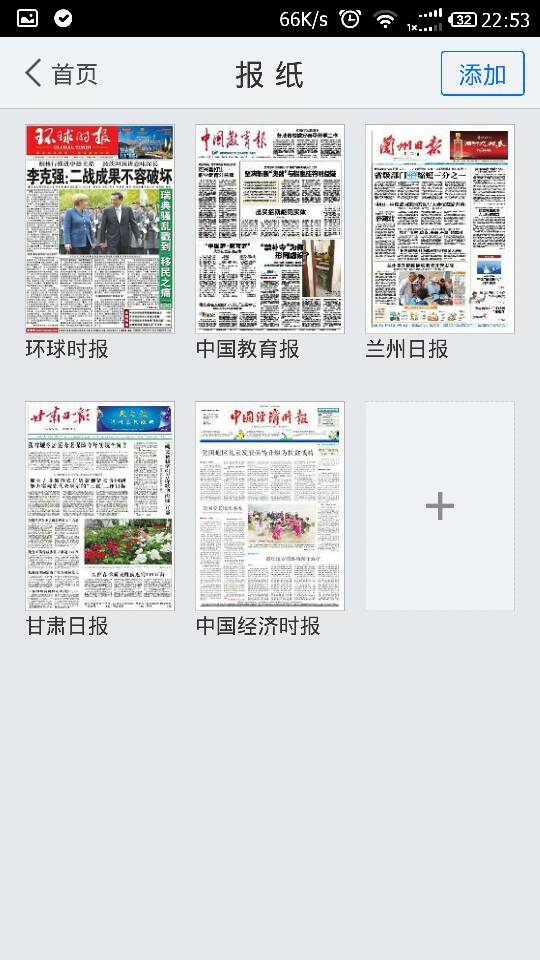 300+报纸每日更新
添加自己关注的
图文并茂的呈现
[Speaker Notes: 很多年轻人都有了解时事的需求，但图书馆场馆经费都有限，不可能做到购买每天的报纸让学生阅读。这个报纸板块有300多家报社如环球时报，中国人民日报等，每天7点准时更新，学生们可以在开始一天的课程之前进行阅读。]
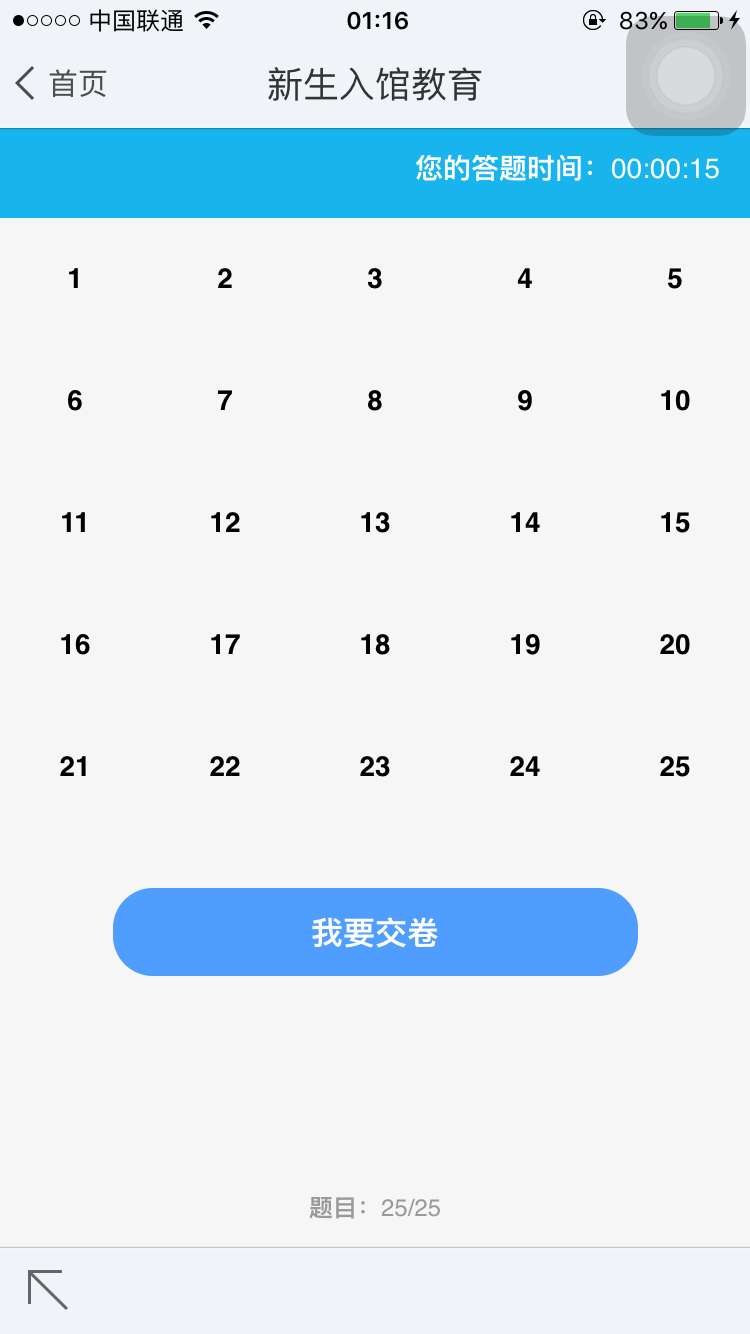 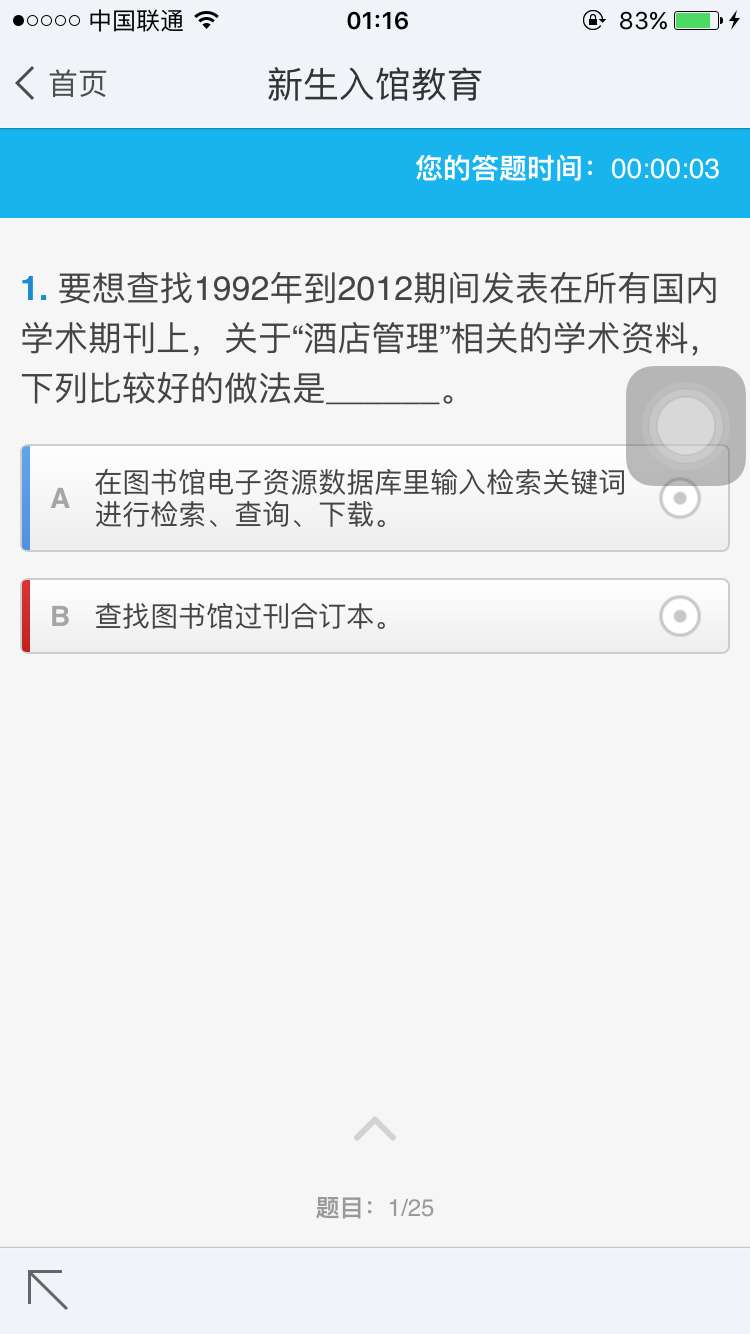 图书馆基本知识科普
新生入馆知识竞答